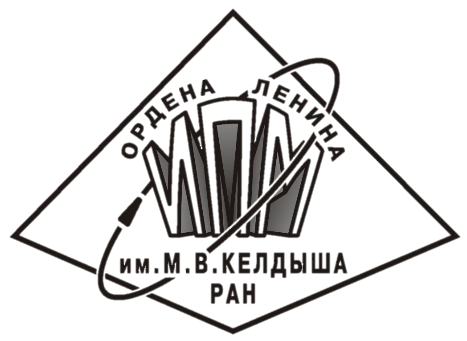 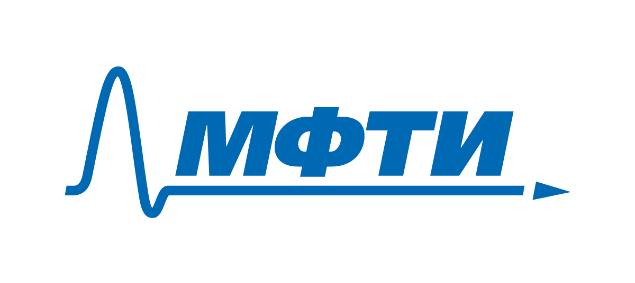 Однопусковое развёртываниемногоплоскостных лунных созвездийс использованием обходных траекторий
Глазунова Ирина Алексеевна 
Московский физико-технический институт

Научный руководитель:
Целоусова Анастасия Александровна
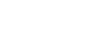 Лунные констелляции
Исследование Луны и окололунного пространства

Система спутниковой связи и навигации

Развёртывание лунной констелляции
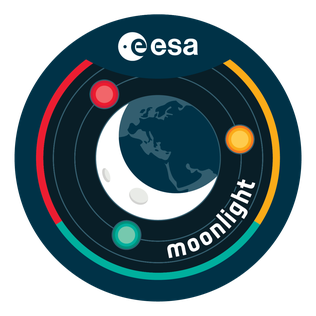 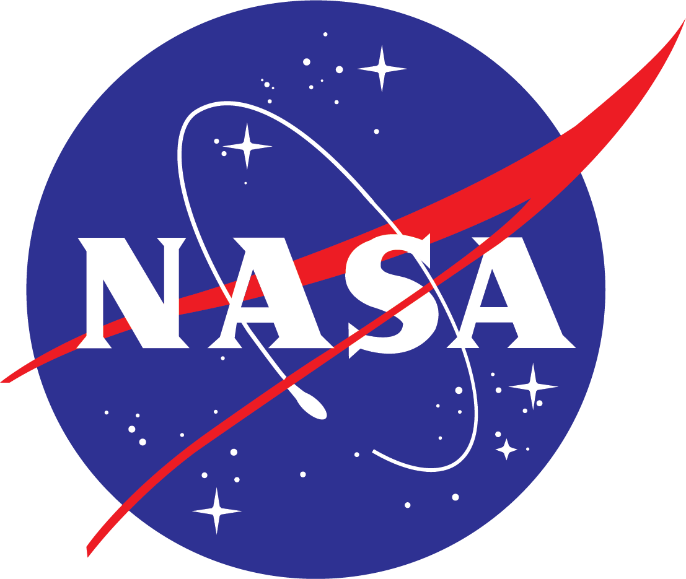 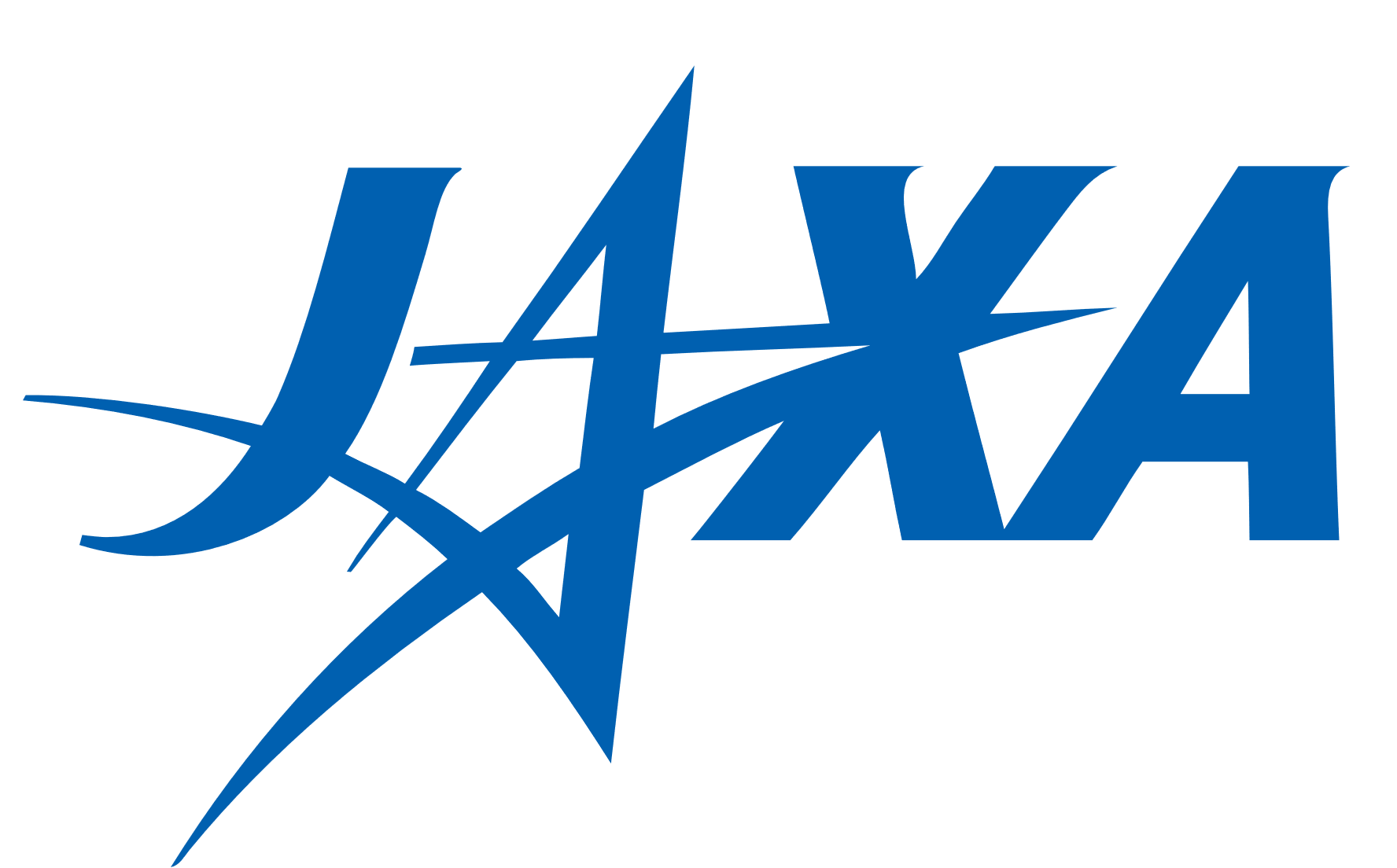 Moonlight LCNS - Lunar Communication and Navigation Services
LCRNS - Lunar Communications Relay and Navigation System
LNSS - Lunar Navigation Satellite System
Обходные траектории (WSB, BLT, SALT)
Sun-Assisted Lunar Transfer (SALT) – тип низкоэнергетического перелёта к Луне, использующий гравитацию Солнца
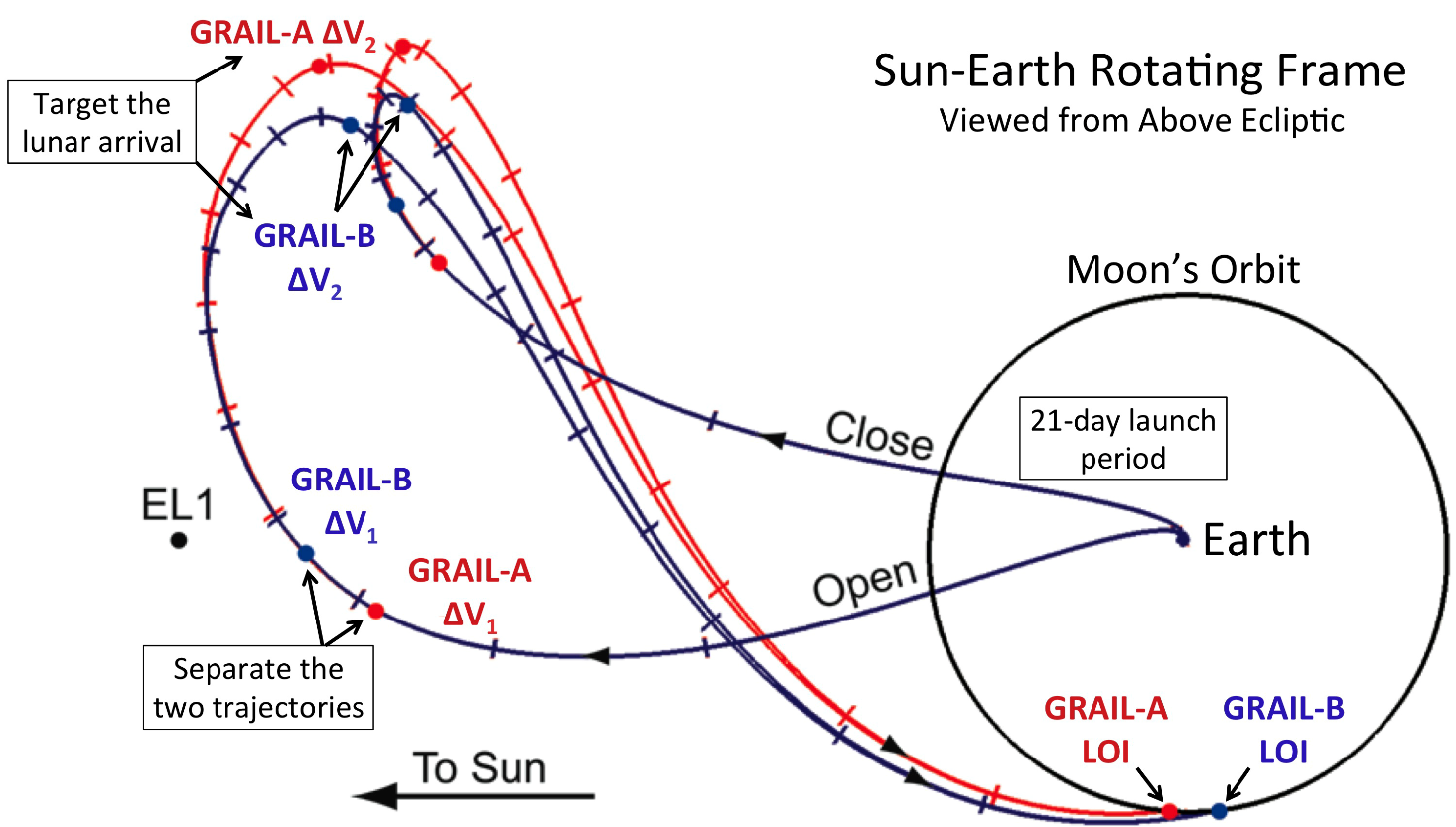 Миссии, использовавшиеSALT-траектории:
Hiten (1991)
GRAIL (2011)
CAPSTONE (2022)
Danuri (2022)
Hakuto-R (2022)
SLIM (2023)
Траектории перелёта аппаратов в миссии GRAIL во вращающейся геоцентрической системе координатСолнце-Земля
Parker, J. S., Anderson, R. L. Targeting low-energy transfers to low lunar orbit. Acta Astronautica. 2013, 84, 1—14.
https://doi.org/10.1016/j.actaastro.2012.10.003
Схема однопускового развёртывания констелляции
Материнская платформа с несколькими блоками КА выводится с околоземной орбиты на номинальную SALT-траекторию
В течение перелёта каждый блок отделяется с помощью малого манёвра для выхода на окололунную орбитув заданную орбитальную плоскость
Корректируются размеры орбит
После стабилизации орбиты КА отделяются от блокови фазируются
Постановка задачи
[Speaker Notes: Достаточно 4 КА в каждой орбитальной плоскости для обеспечения полного однократного покрытия]
Системы координат и уравнения движения
Selenocentric Celestial Reference Frame (SCRF):селеноцентрическая инерциальная система координат, оси которой максимально близки к осям Международной небесной системы координат International Celestial Reference Frame (ICRF)
Уравнения движения в SCRF:
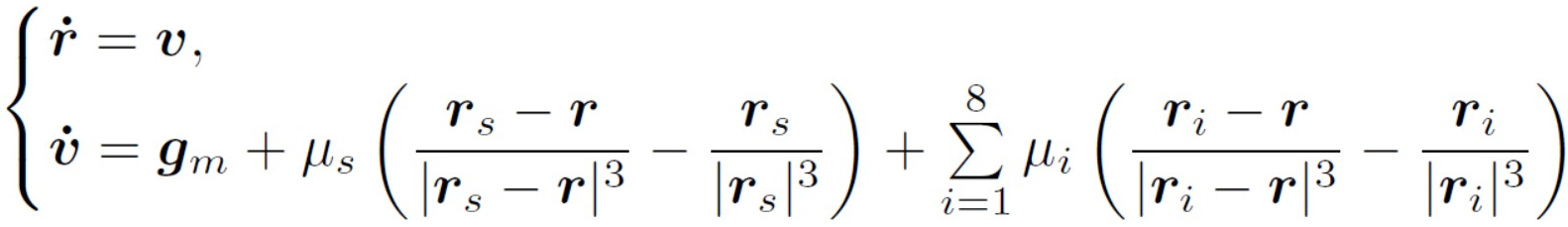 Mean-Earth/Mean-Rotation System (MER):селеноцентрическая вращающаяся система координат, привязанная к средней оси вращения Луны и среднему земному меридиану
Параметры финальной окололунной орбиты рассчитываются относительно системы координат MER.
Номинальная траектория перелёта
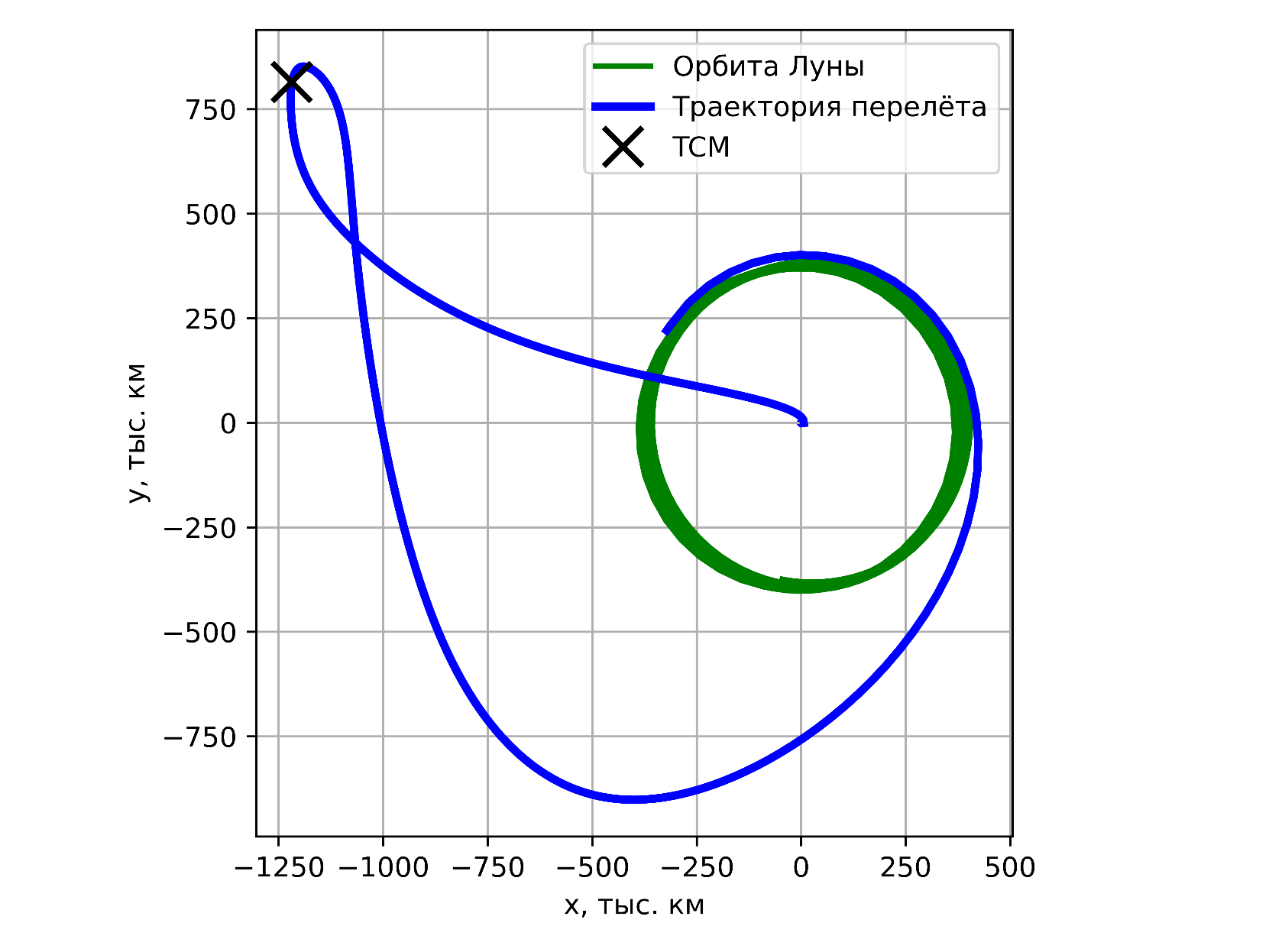 Земля
Солнце
Траектория перелёта во вращающейся геоцентрической системе координатСолнце-Земля
Чувствительность обходных траекторий к корректирующим импульсам
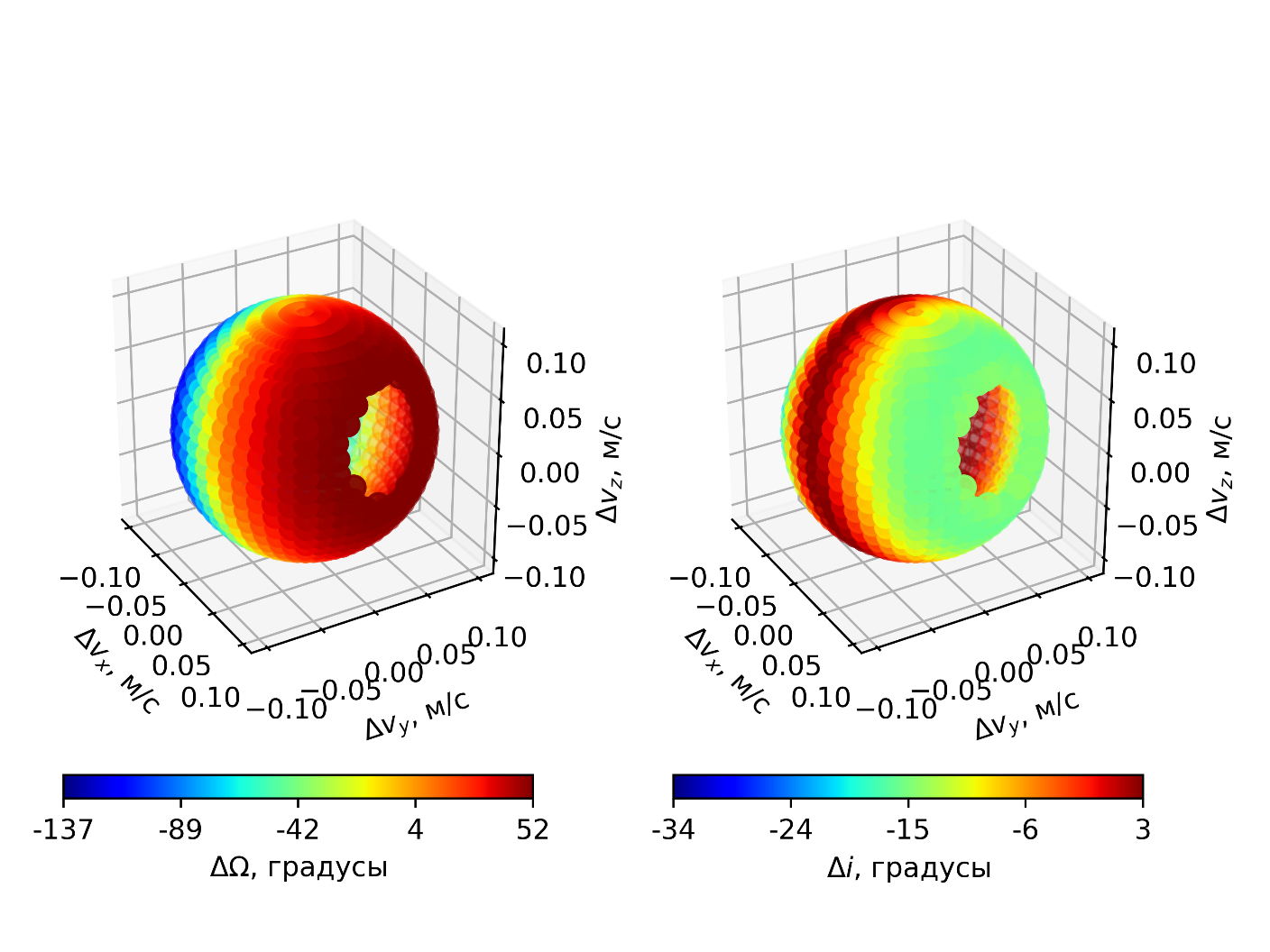 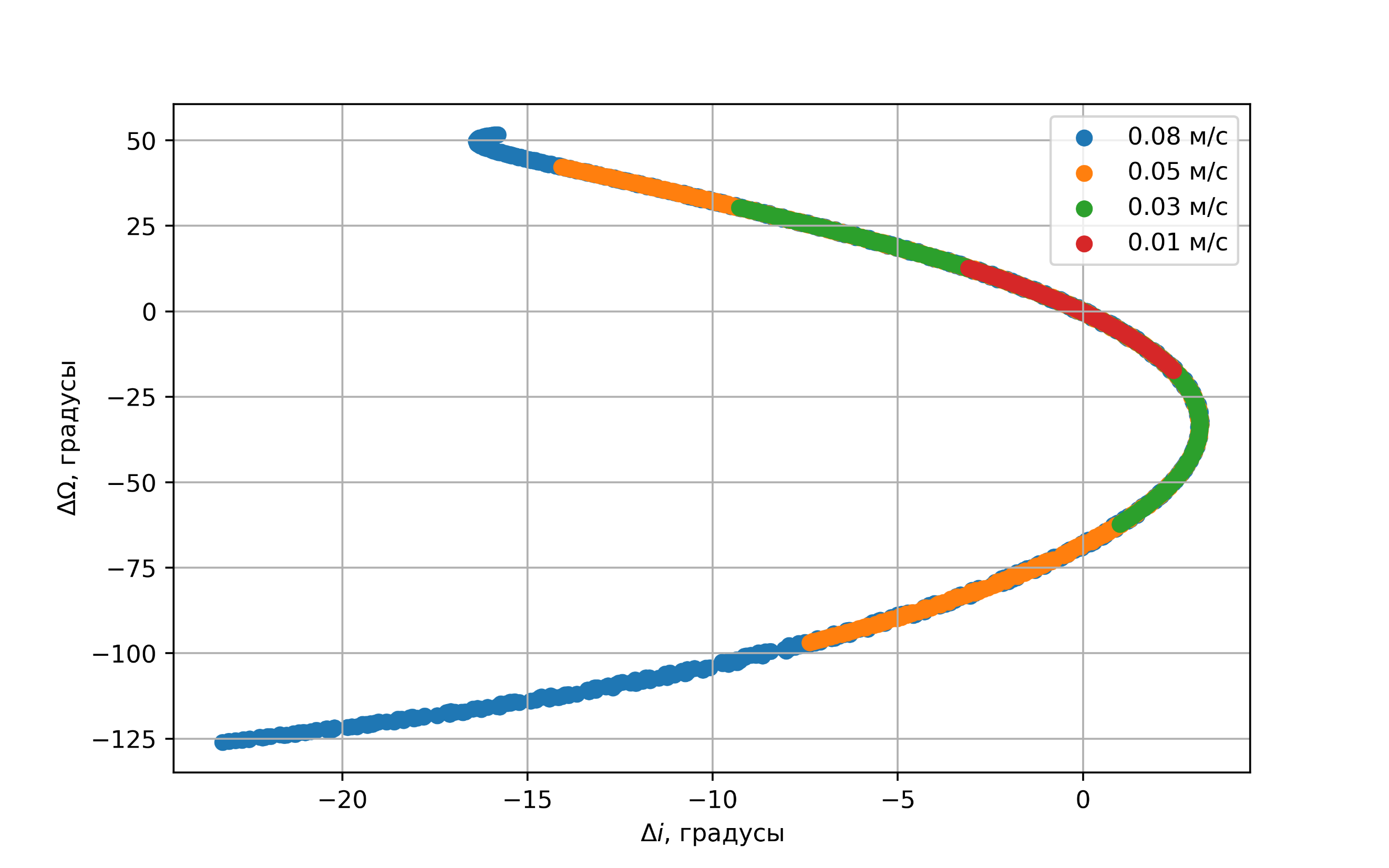 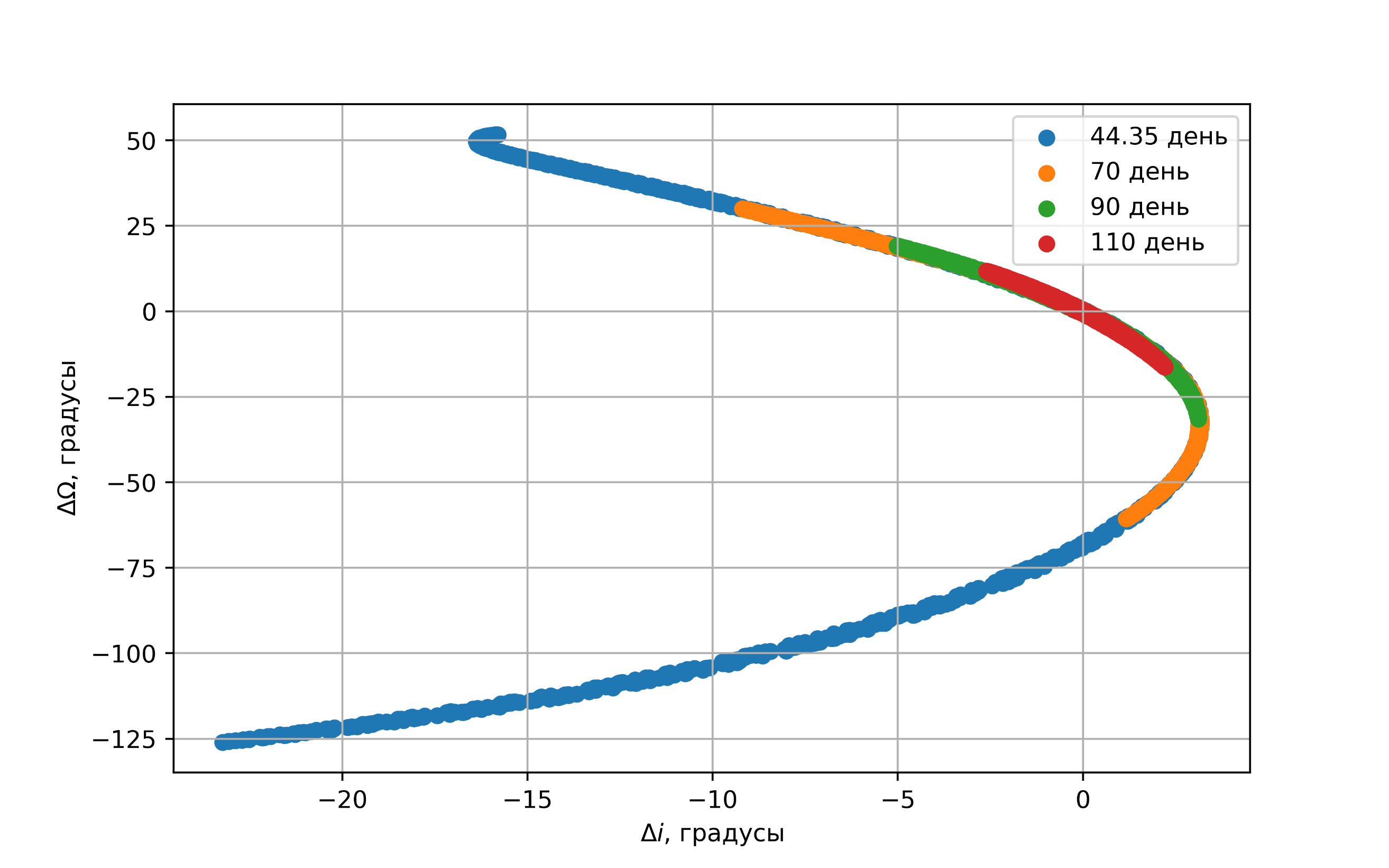 Изменение ДВУ и наклонения финальной окололунной орбиты при приложении корректирующего импульса величины 0.1 м/с на 44.35 день перелёта
Изменение ДВУ и наклонения финальной окололунной орбиты при приложении корректирующего импульса на 44.35 день перелёта
Изменение ДВУ и наклонения финальной окололунной орбиты при приложении корректирующего импульса величины 0.08 м/с
Использование свойств обходных траекторий для построения констелляции
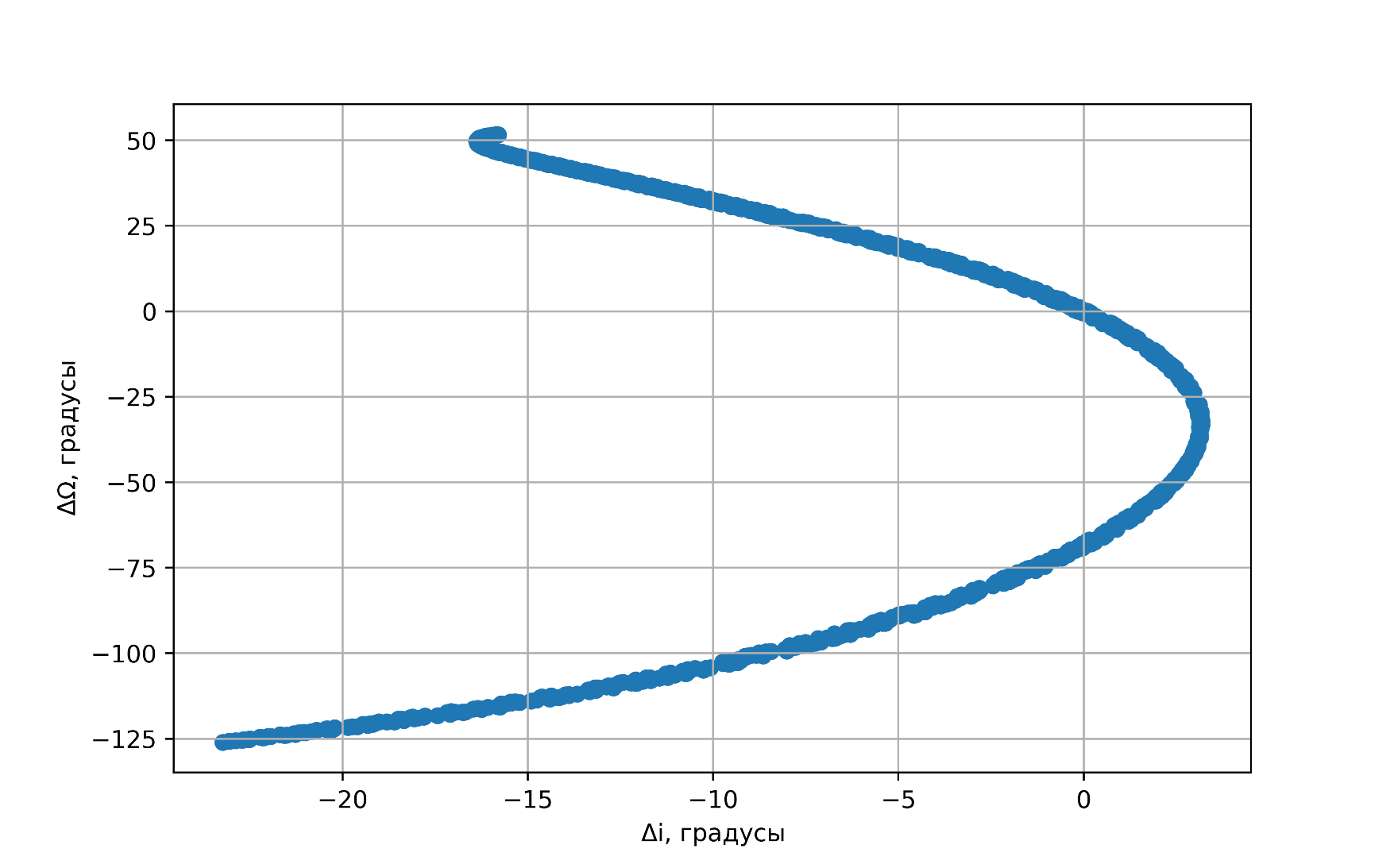 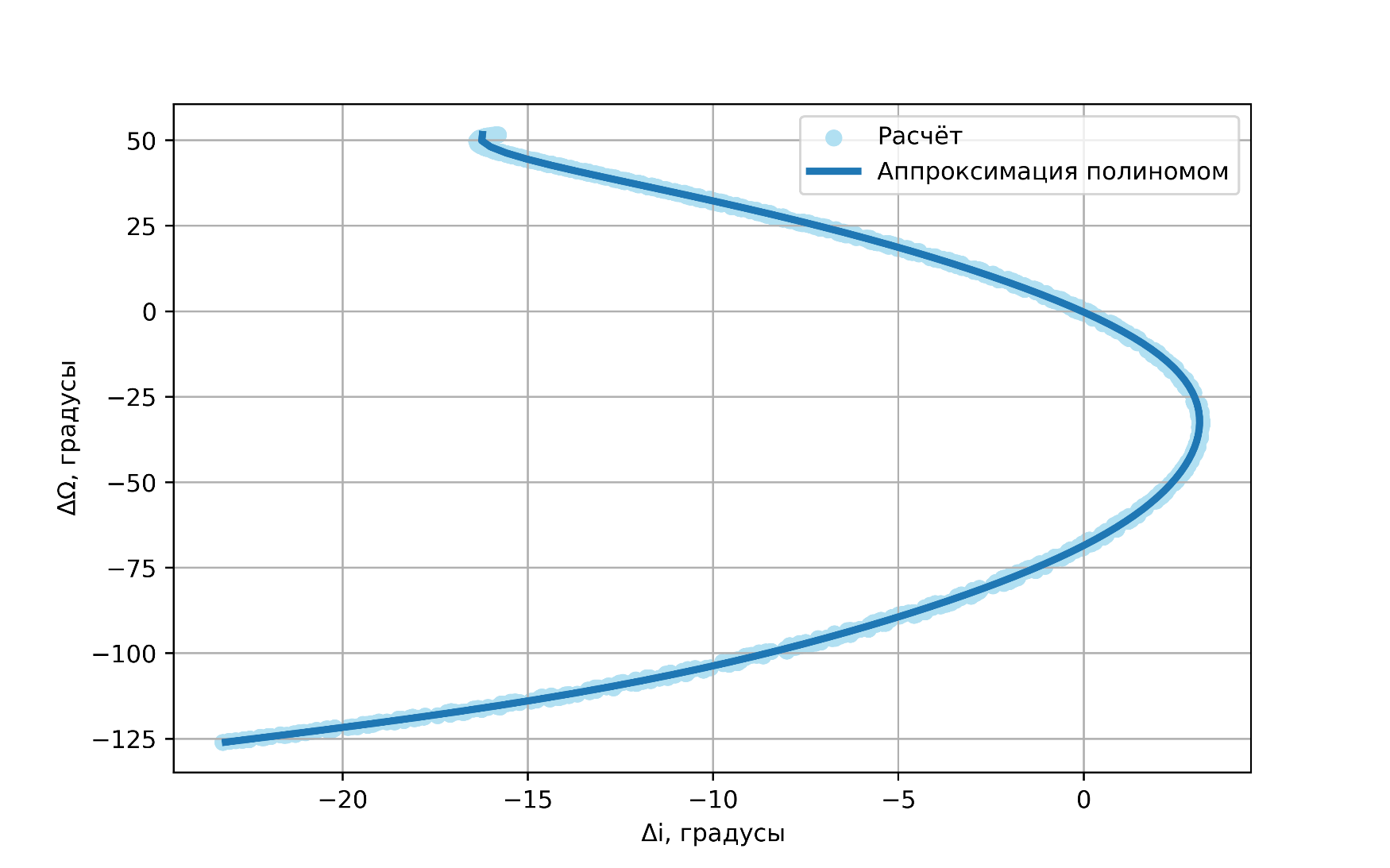 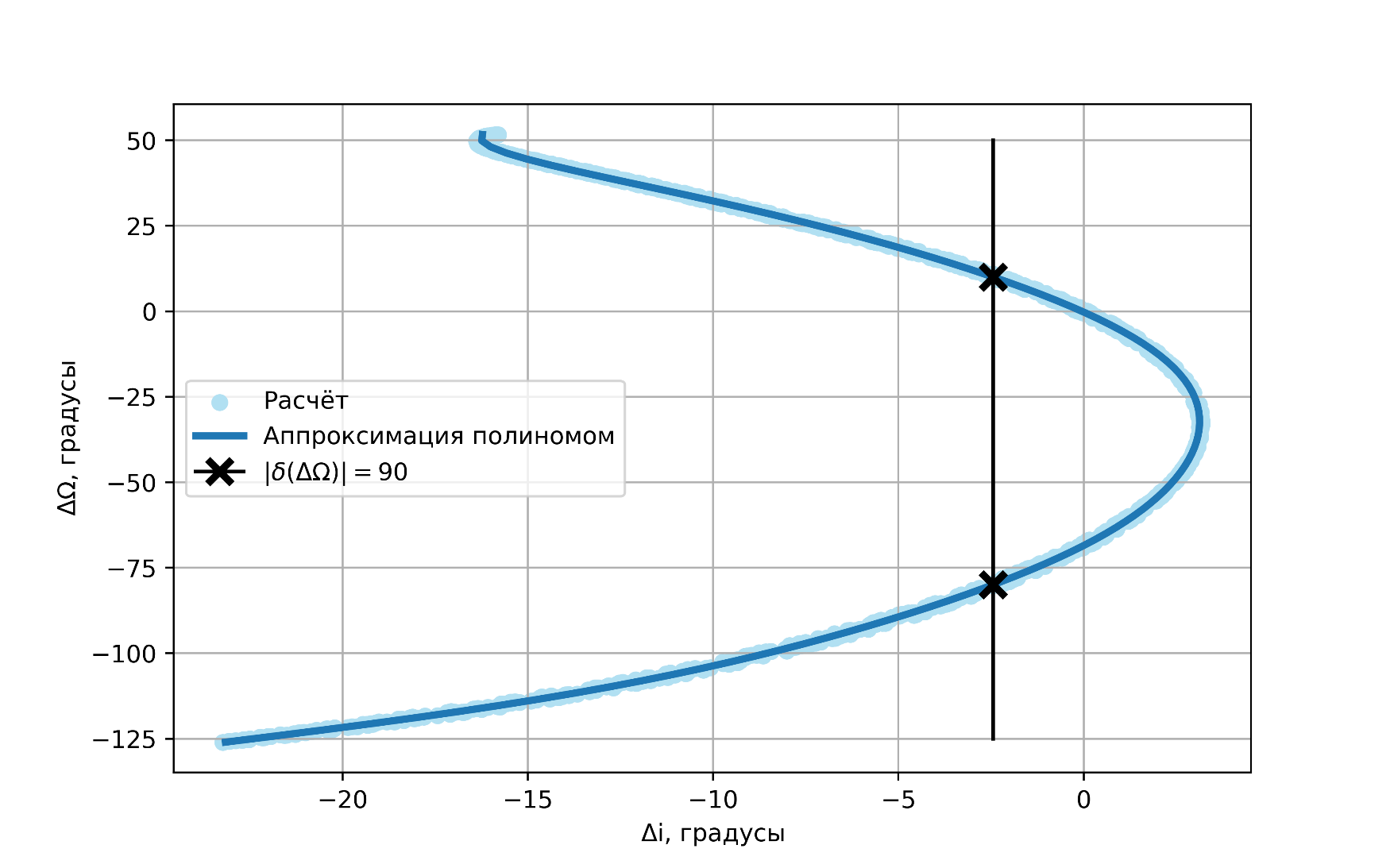 Алгоритм
Выбор времени приложения корректирующих импульсов
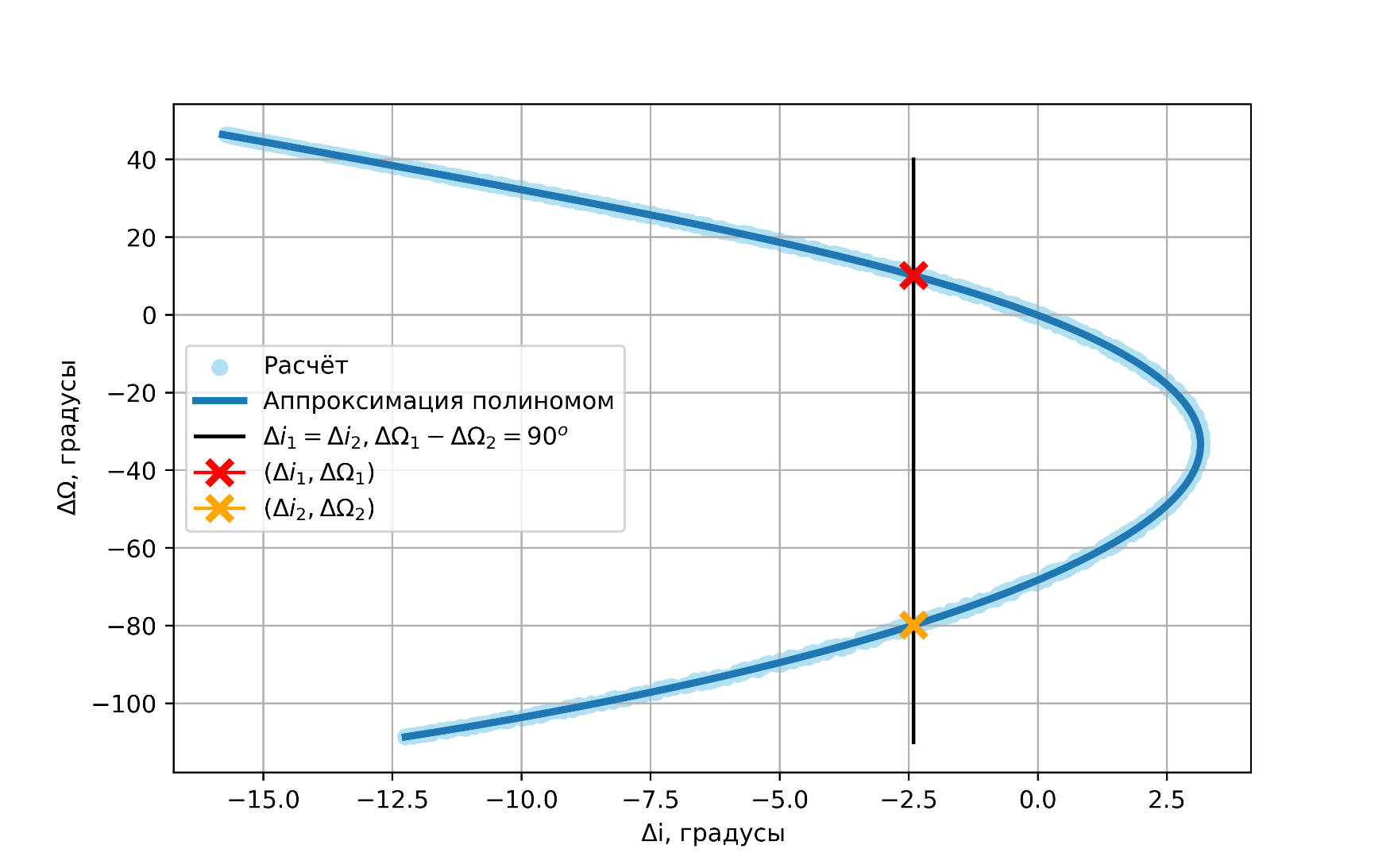 3.    Решение системы:
Определение направлений корректирующих импульсов
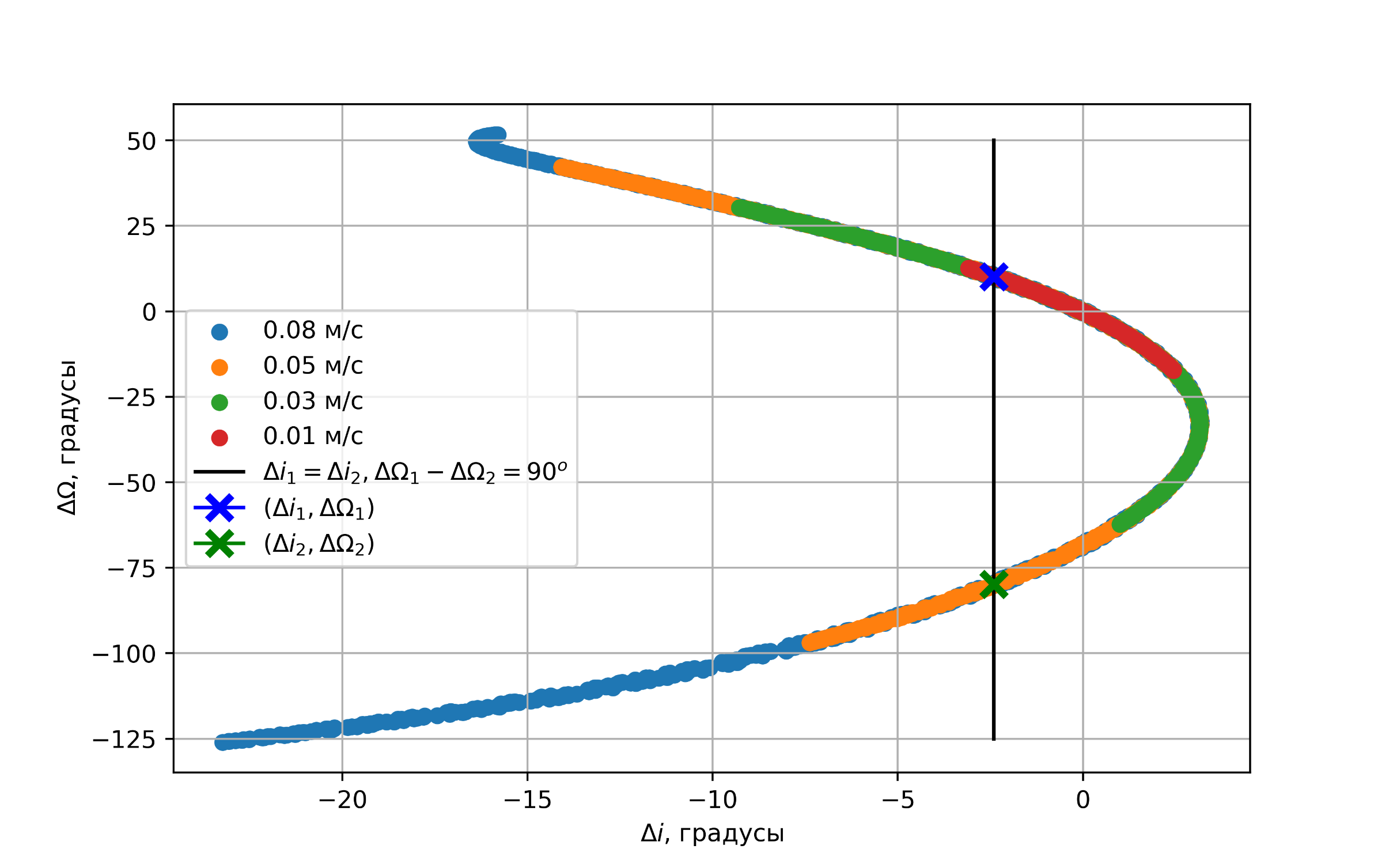 Изменение ДВУ и наклонения при фиксированном времени приложения импульса
Определение величин корректирующих импульсов
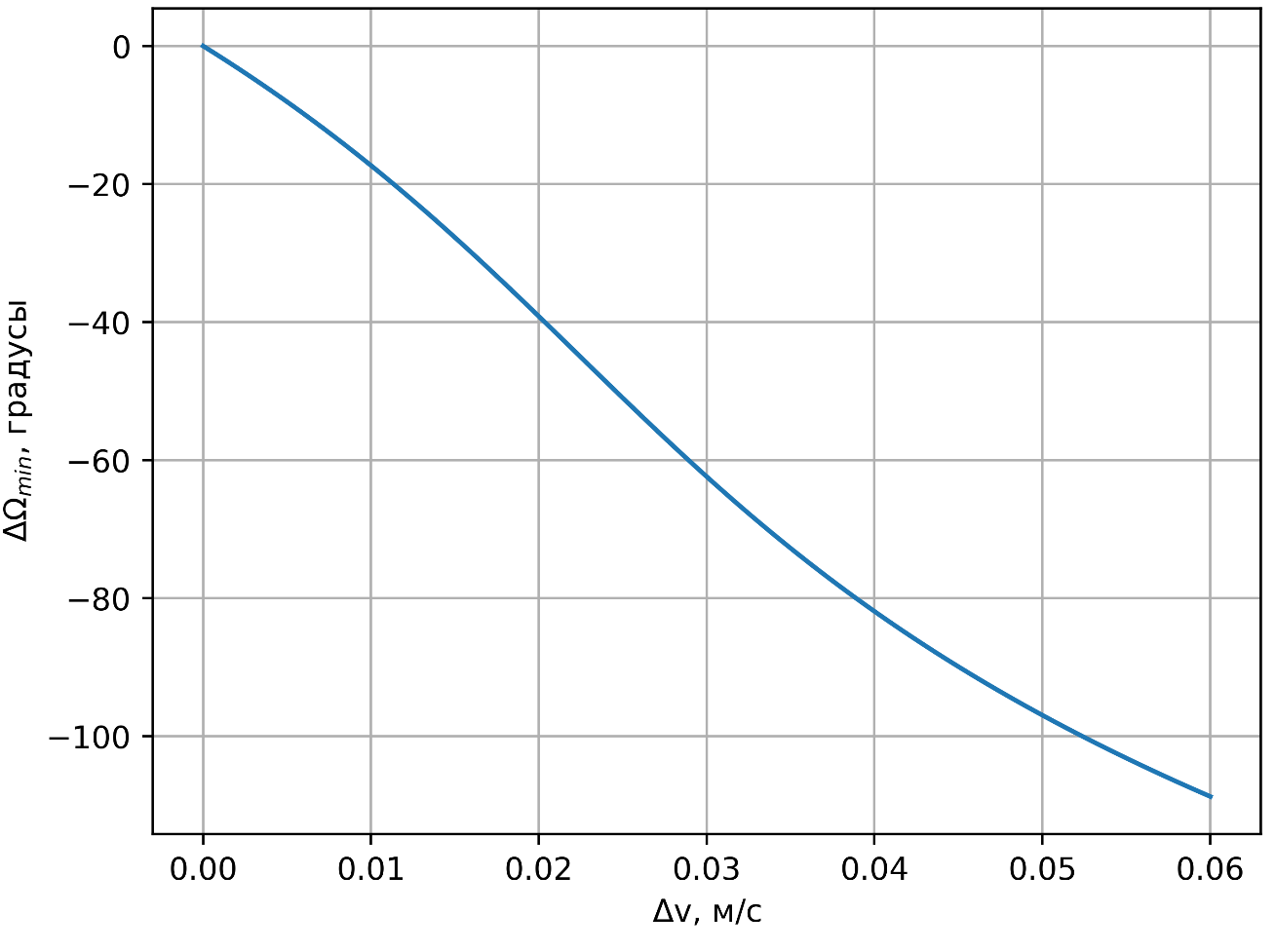 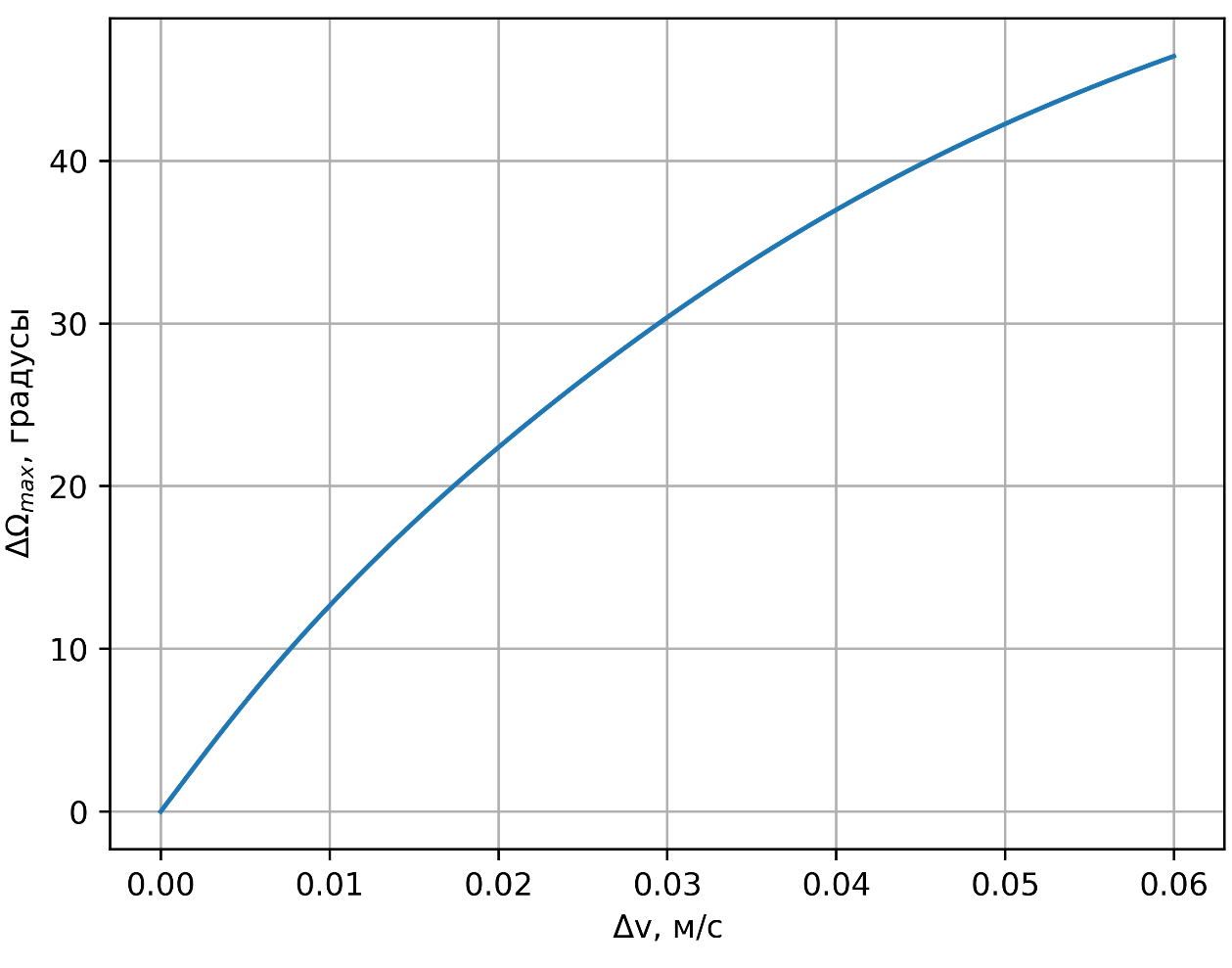 [Speaker Notes: Мы как бы ищем полумесяцы, которые заканчиваются (сверху или снизу) в отмеченных на слайде выше точках. Только мы не будем эти полумесяцы генерировать, а сразу возьмем известные нам направления.]
Полученные траектории и орбиты блоков
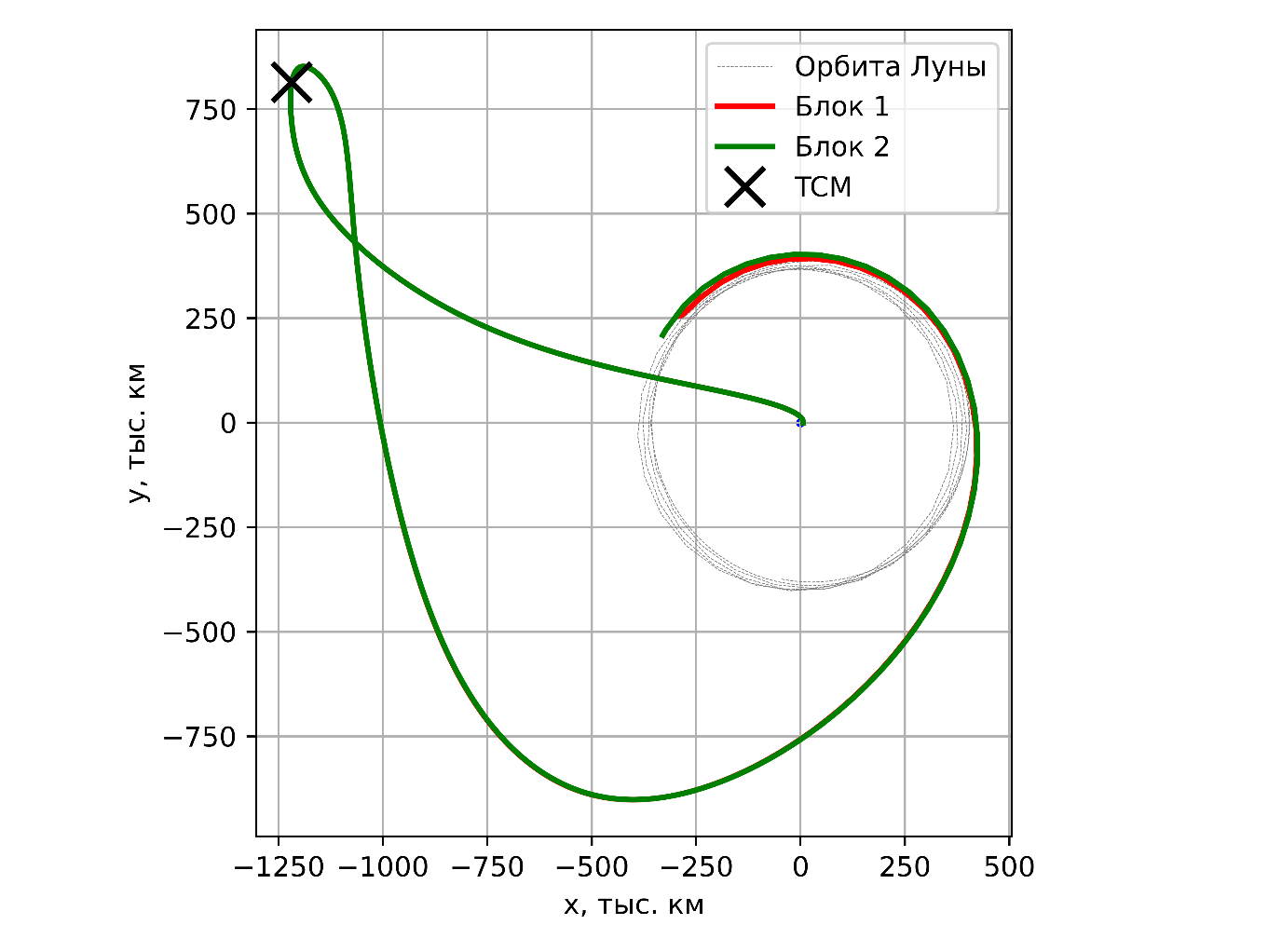 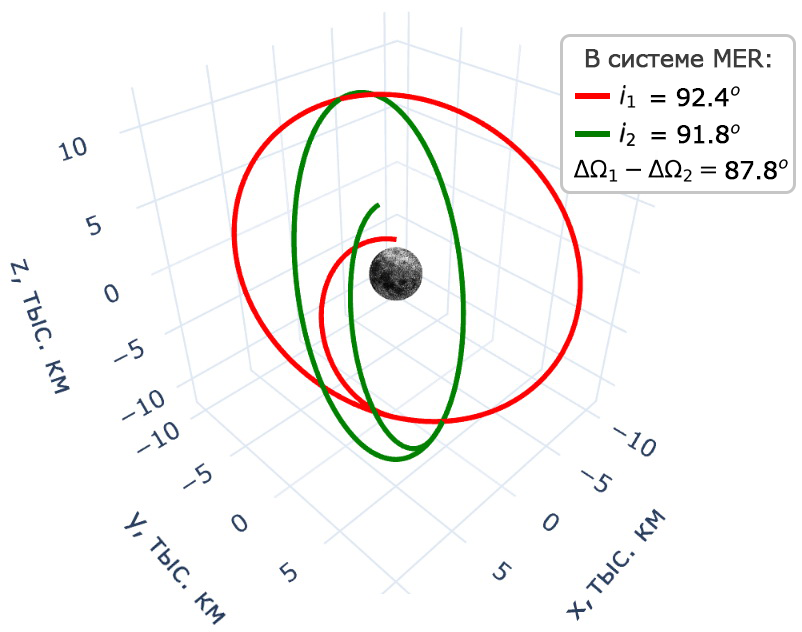 Земля
Солнце
Окололунные орбиты блоковв системе SCRS, h = 10 тыс. км
Траектории блоков во вращающейся геоцентрической системе координатСолнце-Земля
Номинальная траектория 2
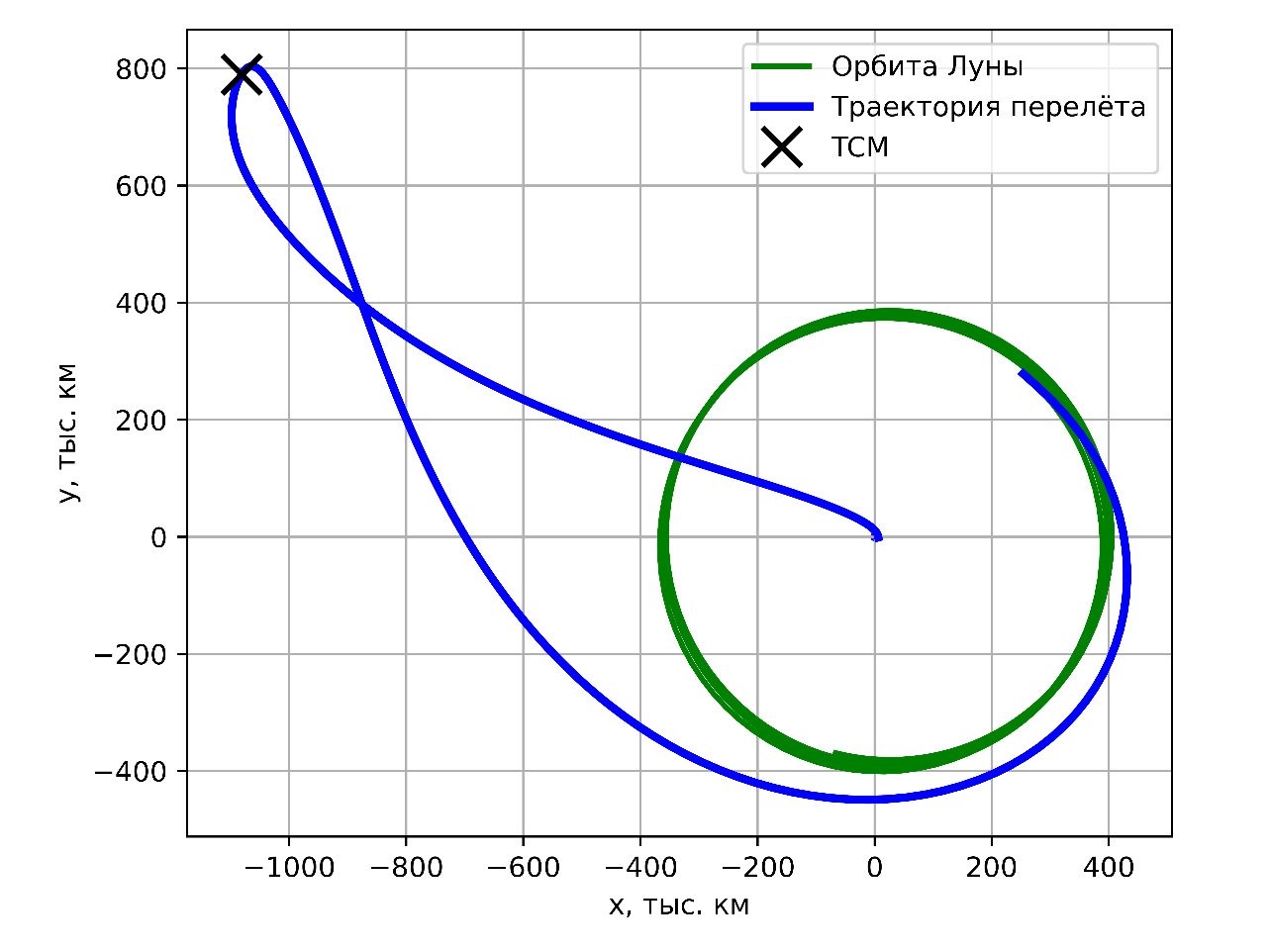 Земля
Солнце
Траектория перелёта во вращающейся геоцентрической системе координатСолнце-Земля
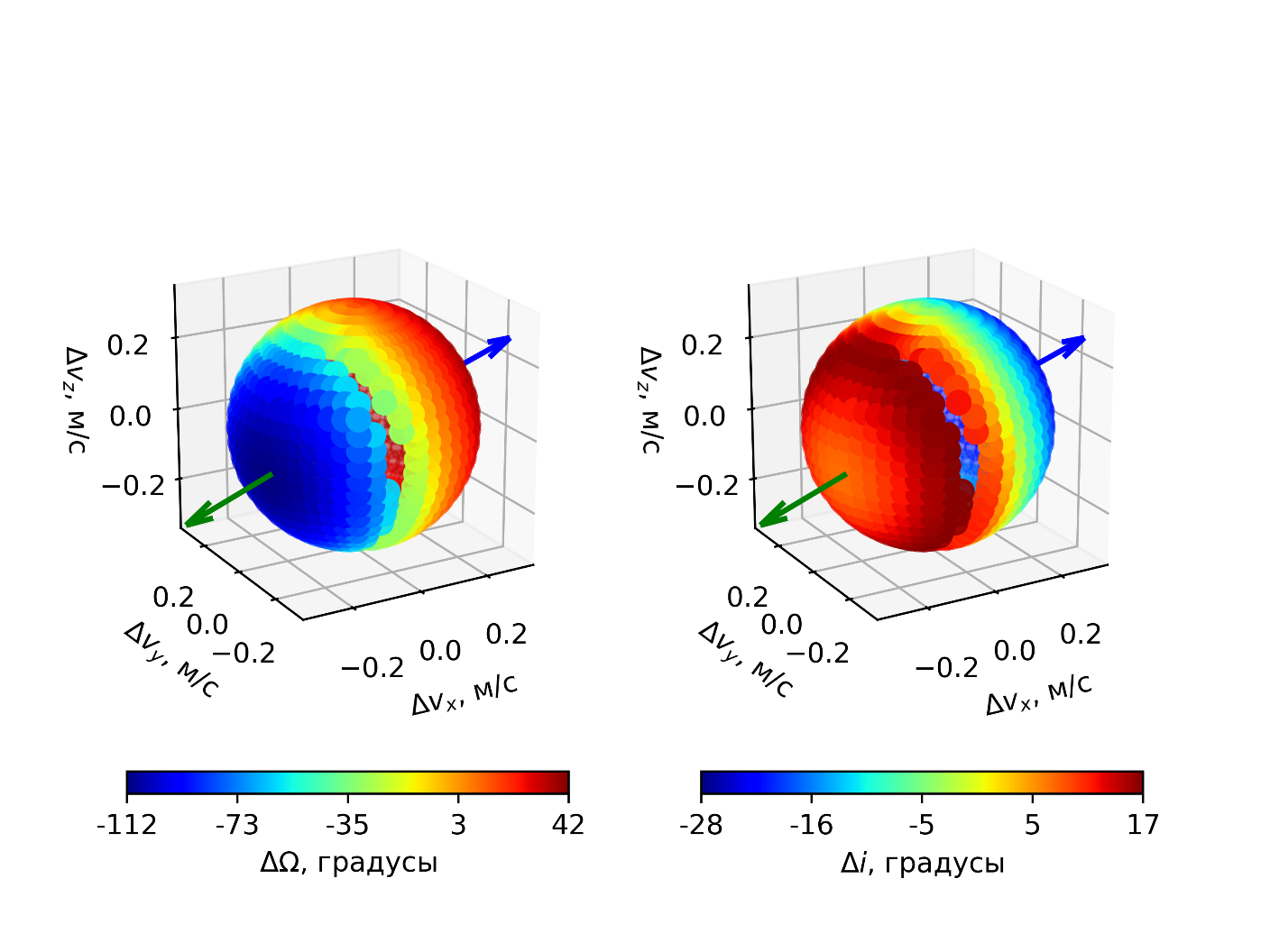 Промежуточные результаты работы алгоритма
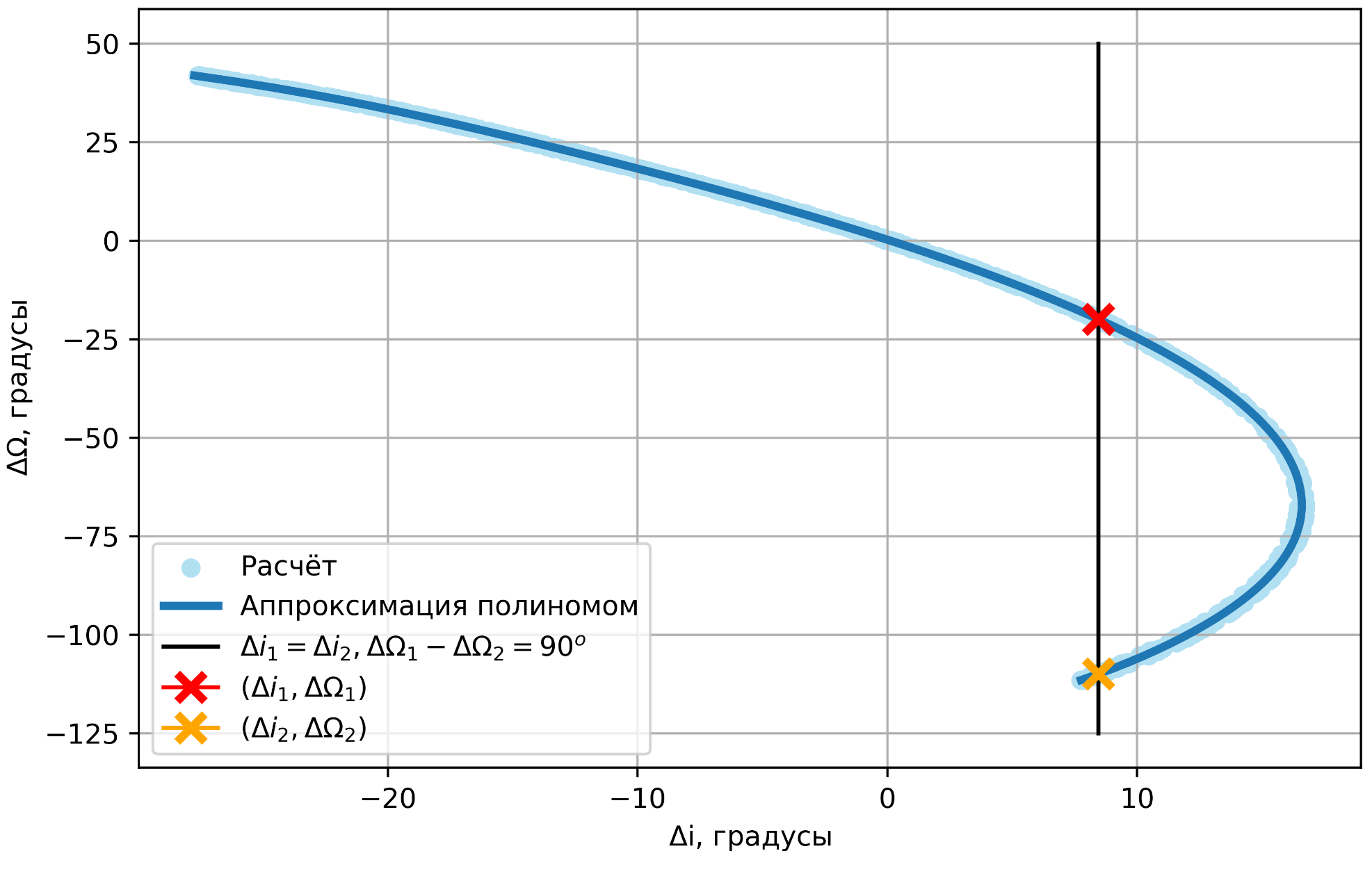 Полученные траектории и орбиты блоков
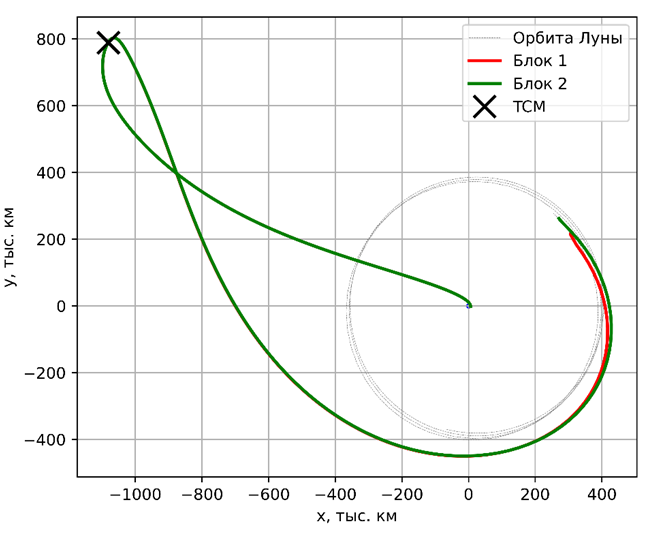 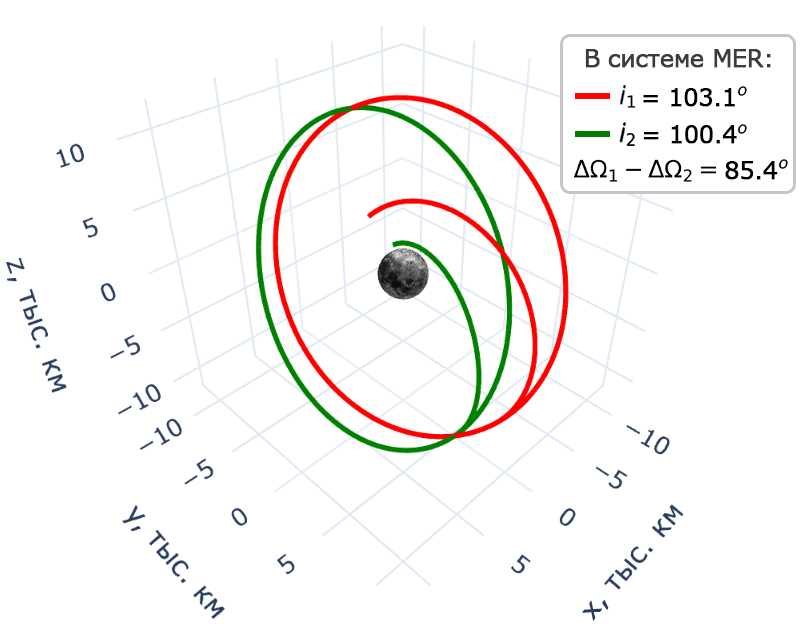 Солнце
Земля
Окололунные орбиты блоковв системе SCRS, h = 10 тыс. км
Траектории блоков во вращающейся геоцентрической системе координатСолнце-Земля
Номинальная траектория 3
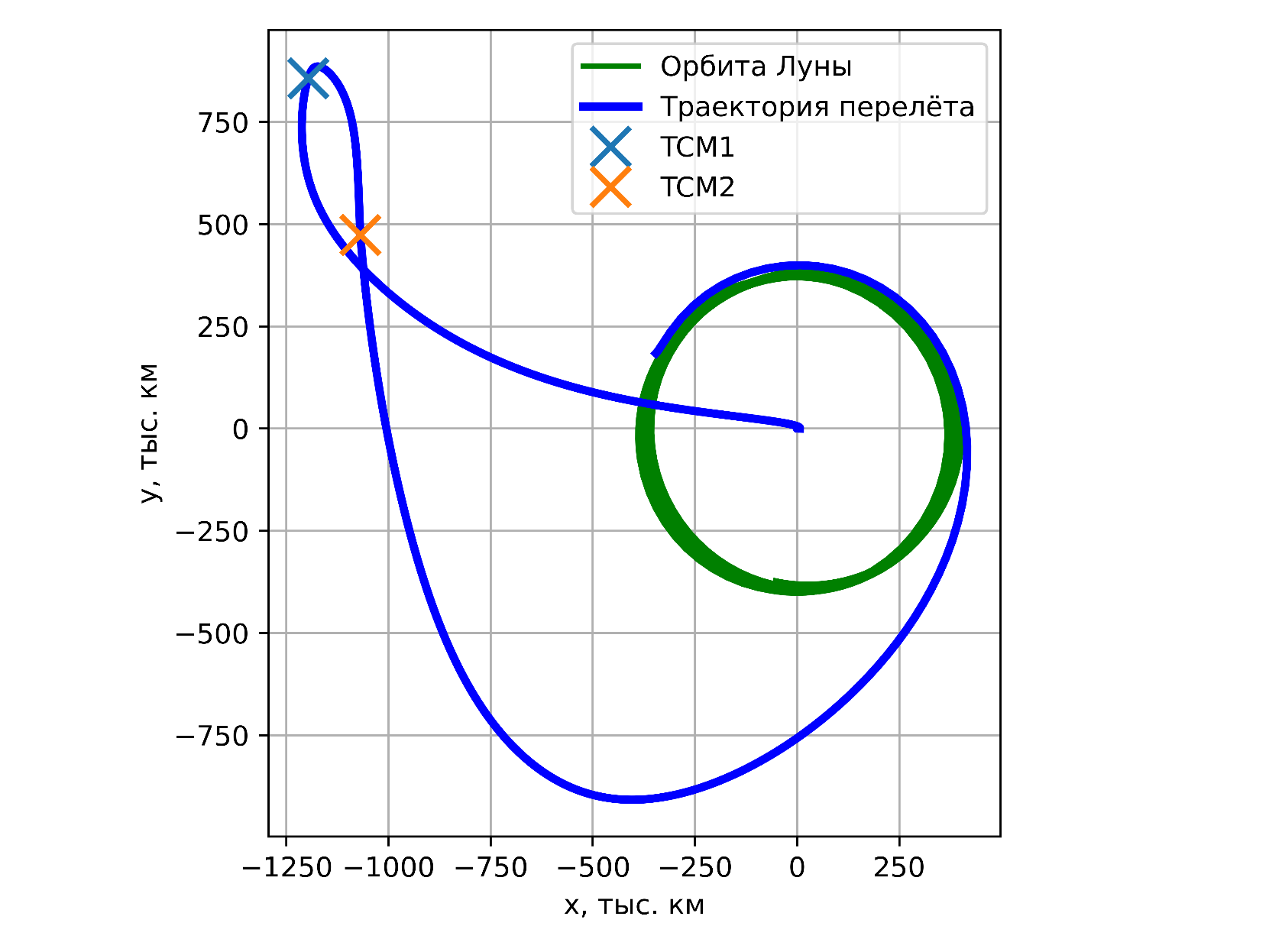 Земля
Солнце
Траектория перелёта во вращающейся геоцентрической системе координатСолнце-Земля
Промежуточные результаты работы алгоритма
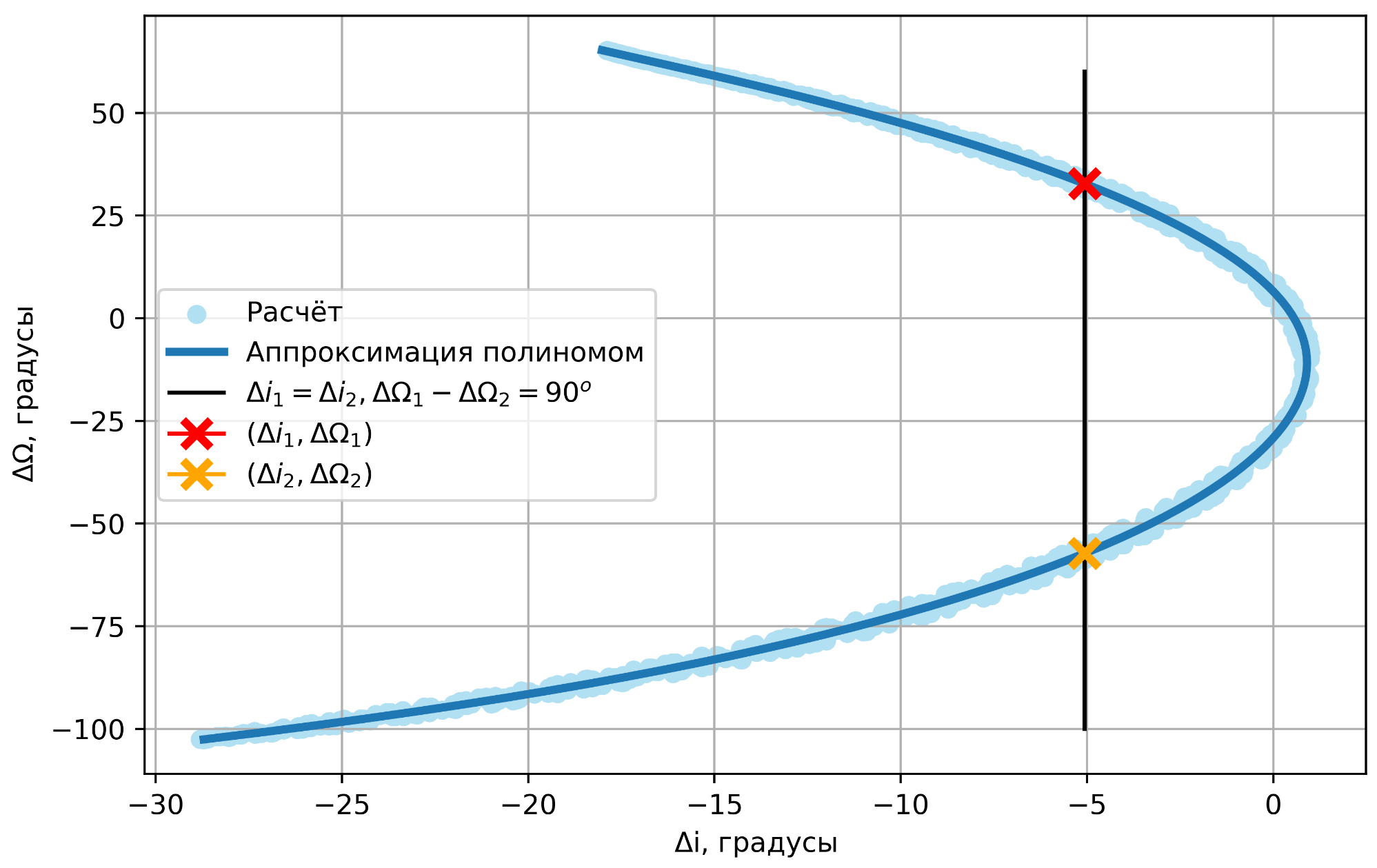 Полученные траектории и орбиты блоков
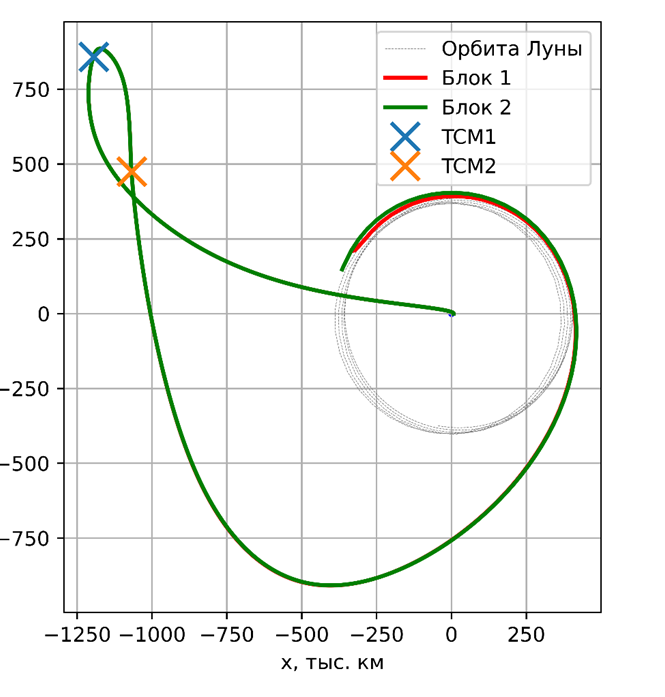 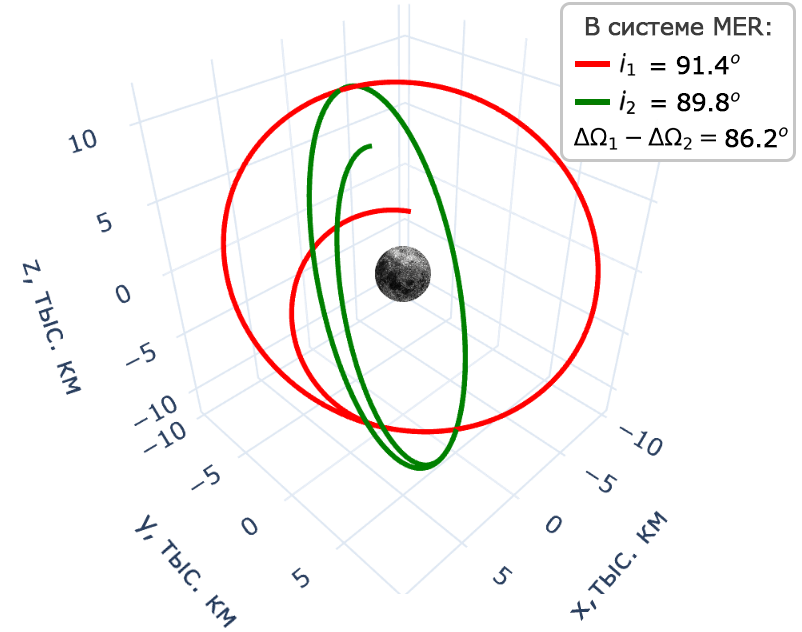 Земля
Солнце
Окололунные орбиты блоковв системе SCRS , h = 10 тыс. км
Траектории блоков во вращающейся геоцентрической системе координатСолнце-Земля
Результат работы алгоритма
Параметры орбит в момент выхода последнего блока на орбиту
Затраты характеристической скорости на развёртывание
Заключение
Предложен и реализован алгоритм выбора времени приложения, величин и направлений корректирующих импульсов для однопускового развёртывания лунной констелляции Уолкера-Можаева в две плоскости с использованием SALT-траекторий
Точность предложенного алгоритма составляет несколько градусов по ДВУ и наклонению. Результат работы алгоритма может быть использован в качестве начального приближения для последующего уточнения методами параллельной пристрелки
Апробация работы
Участие в конференциях:
M. Ovchinnikov, I. Glazunova, M. Shirobokov, S. Trofimov, A. Tselousova, “Design and Deployment of Small Satellite Constellations Around the Moon”, 12th International Workshop on Satellite Constellations and Formation Flying 2024, December 2–4, 2024, Kaohsiung, Taiwan.
М.Ю. Овчинников, И.А. Глазунова, Д.Г. Перепухов, С.П. Трофимов, А.А. Целоусова, М.Г. Широбоков, «Возможные сценарии отечественных миссий малых космических аппаратов к Луне», 59-е Научные чтения, посвященные разработке научного наследия и развитию идей К.Э. Циолковского, 17-19 сентября, 2024, Калуга.
И.А. Глазунова, С.П. Трофимов, А.А. Целоусова, М.Ю. Овчинников, П.А. Дронов, С.Ю. Приданников,А.Н. Нестеренко, О.В. Толстель, «Высокоапогейное развёртывание многоплоскостной лунной группировки с использованием однопусковой схемы выведения», XLVIII Академические чтения по космонавтике («Королёвские чтения 2024»), 23-26 января, 2024, Москва.
I. Glazunova, S. Trofimov, A. Tselousova, “Single-Launch Deployment of Lunar Constellations from a Sun-Assisted Lunar Transfer Trajectory”, 74th International Astronautical Congress, October 2–6, 2023, Baku, Azerbaijan.
И.А. Глазунова, С.П. Трофимов, А.А. Целоусова, «Однопусковое развёртывание лунной констелляции с использованием гравитации Солнца», Всероссийская конференция молодых учёных-механиков,4-14 сентября, 2023, Сочи.
Апробация работы
Публикации:
Овчинников М.Ю., Широбоков М.Г., Глазунова И.А., Целоусова А.А., Петрукович А.А., Кораблев О.И., Зарубин Д.С., Рябогин Н.В., Мамедов Т.Т., Кошлаков А.В., Юданов Н.А., Дронов П.А., Нестеренко А.Н., Приданников С.Ю., Толстель О.В., Шуршаков В.А., Иванова О.А. Миссия к Луне на базе унифицированной малогабаритной платформы с ЭРДУ // Препринты ИПМ им. М.В. Келдыша. 2025. № 31. 32 с.

I. Glazunova, S. Trofimov, A. Tselousova. Single-Launch Deployment of Lunar Constellations from a Sun-Assisted Lunar Transfer Trajectory // Proceedings of the 74th International Astronautical Congress, Baku, Azerbaijan, October 2–6, 2023, 18 p. Paper IAC23.C1.LBA.5.x80616.
Бэкап
Бэкап
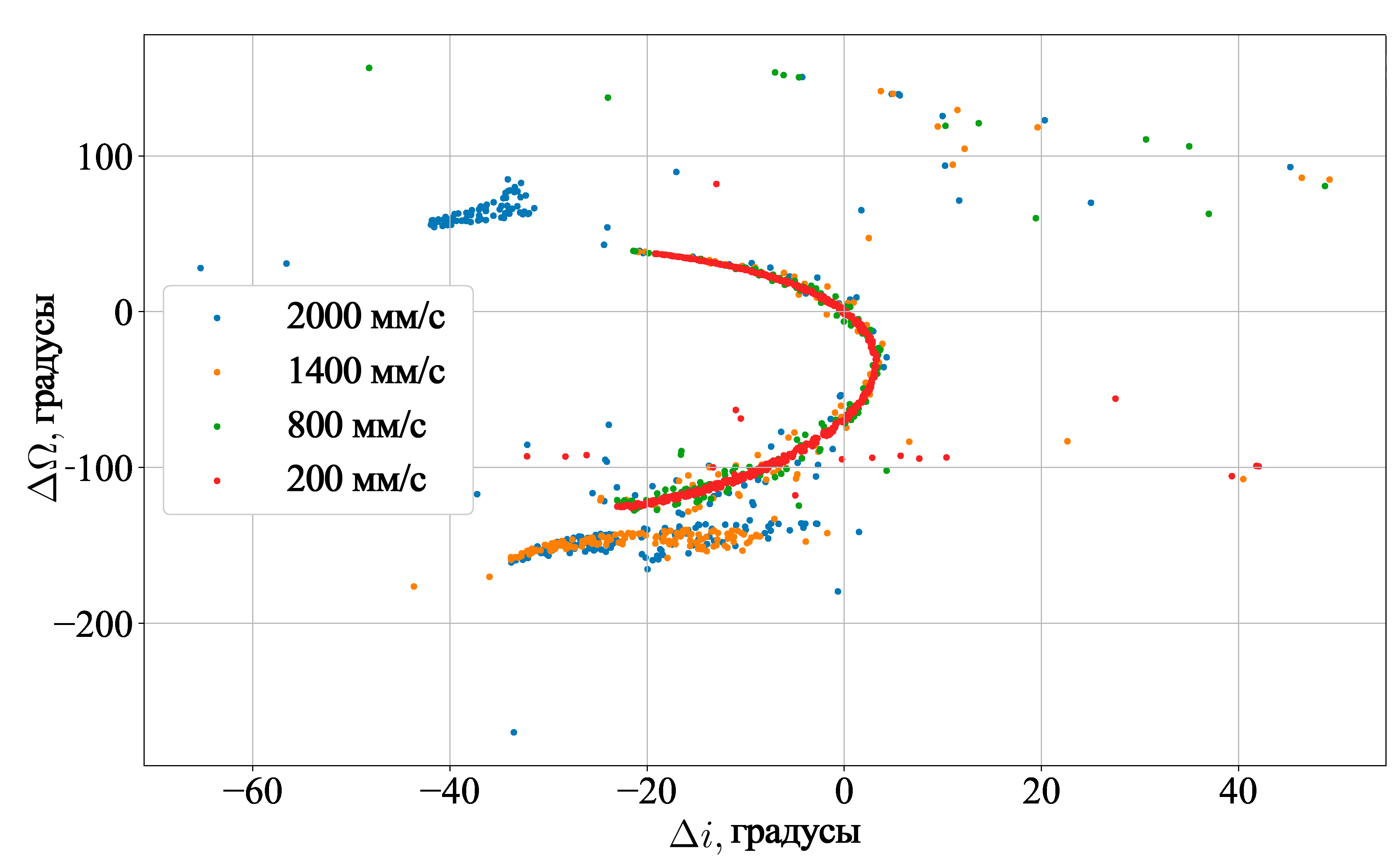 Изменение орбитальных элементов в результате приложения корректирующего импульса
[Speaker Notes: Мб это отправить в бэкап

Возможно стоит 3 и 4 прямоугольники заменить на один с «расчет I, Omega в момент времени t_nom»


Для выбора корректирующих маневров нужно уметь считать, как изменяется положение финальной окололунной орбиты при приложении корректирующего импульса заданной величины в заданное время к заданной траектории.
Данные
Выход генерации траекторий
На этом шаге рано сравнивать орбиты: все векторы состояния соответствуют разным временам. В дальнейшем для построения констелляции нам понадобится рассматривать две орбиты одновременно. Их наклонение в среднем меняться не будет, а ДВУ будет меняться линейно из-за вращения Луны. Таким образом, если в какой-то момент времени разница по ДВУ будет 90, она и останется 90. => неважно, в какой момент времени сравнивать орбиты, важно, чтобы он был одинаковым. И этим моментом времени будет t_nom.
3) Расчет параметров орбит в момент времени t_nom
4) Получение oe

Dv_loi = v_target – v_current. V_target = скорость КА в перицентре эллиптической орбиты с перицентральным расстоянием = r_current и большой полуосью a_target]
1. Определение границ поиска
Генерация траекторий
да
нет
2 точки пересечения?
да
нет
нет
2 точки пересечения?
да
нет
да
Определение направлений корректирующих импульсов
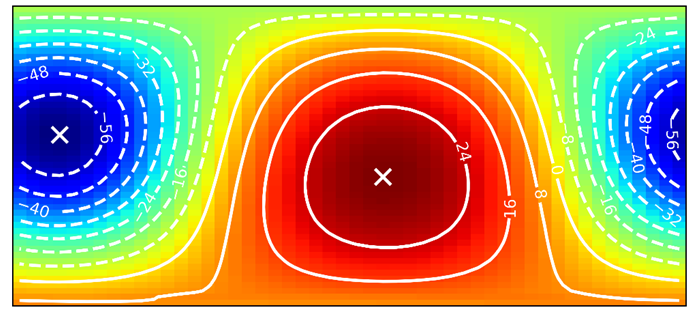 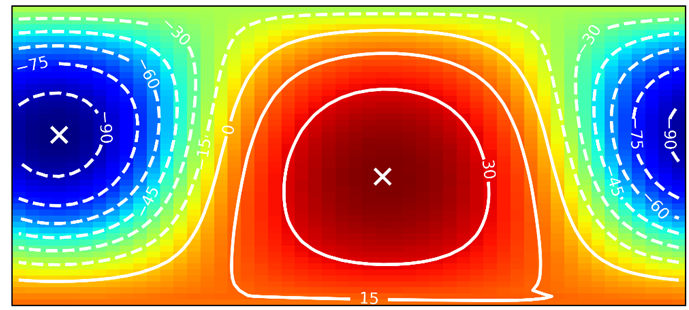 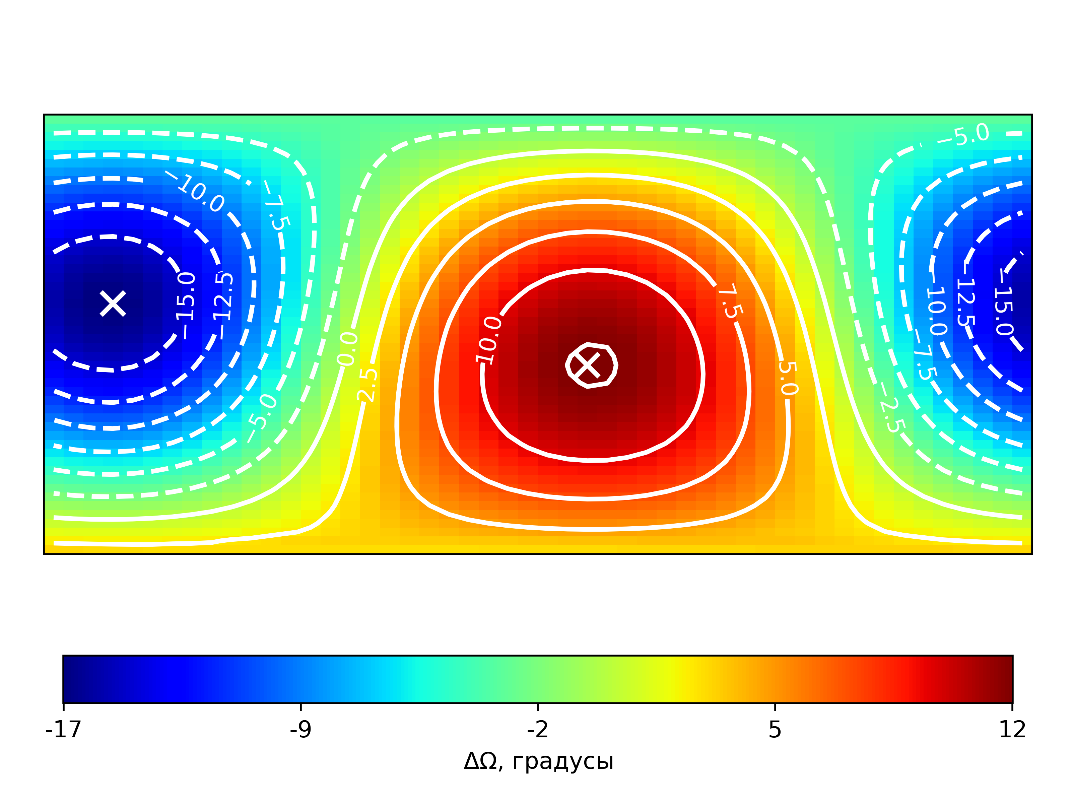 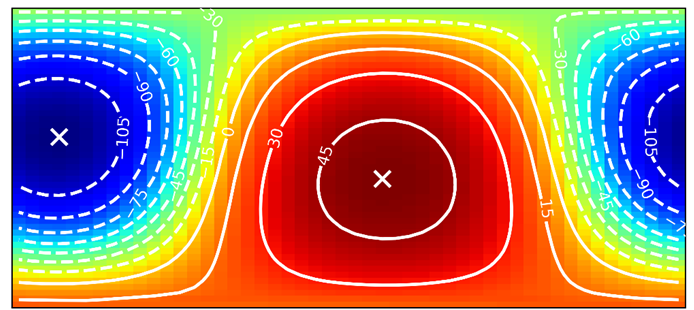 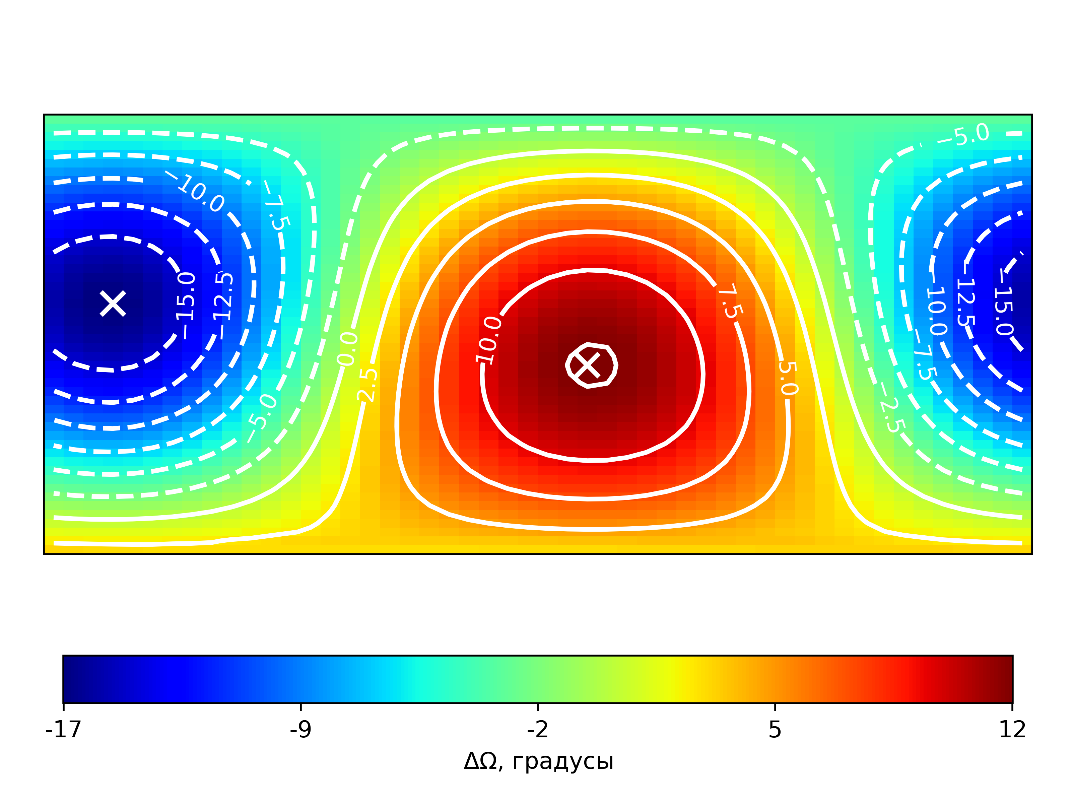 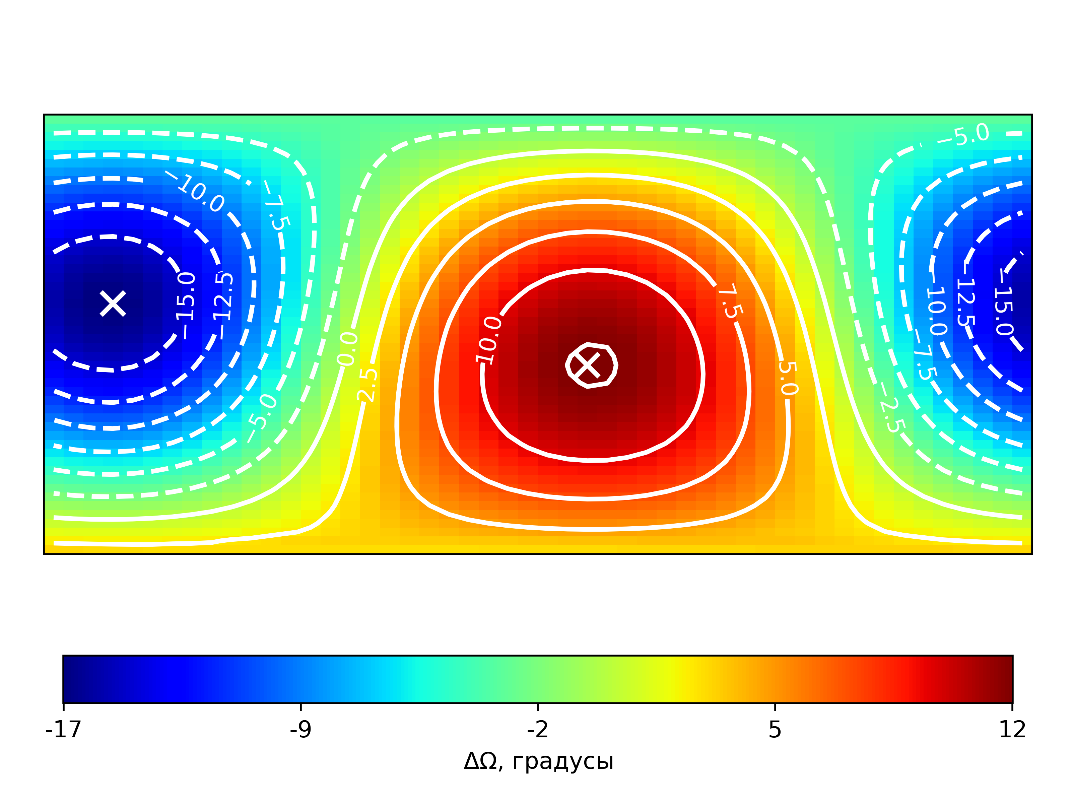 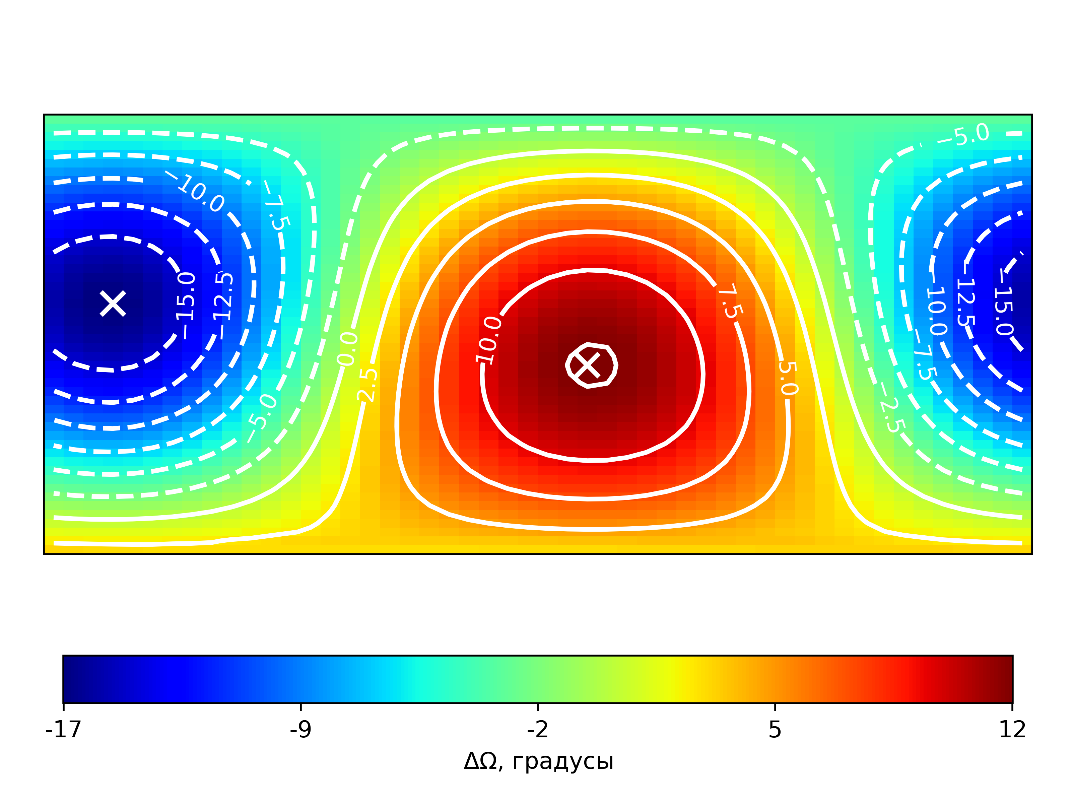 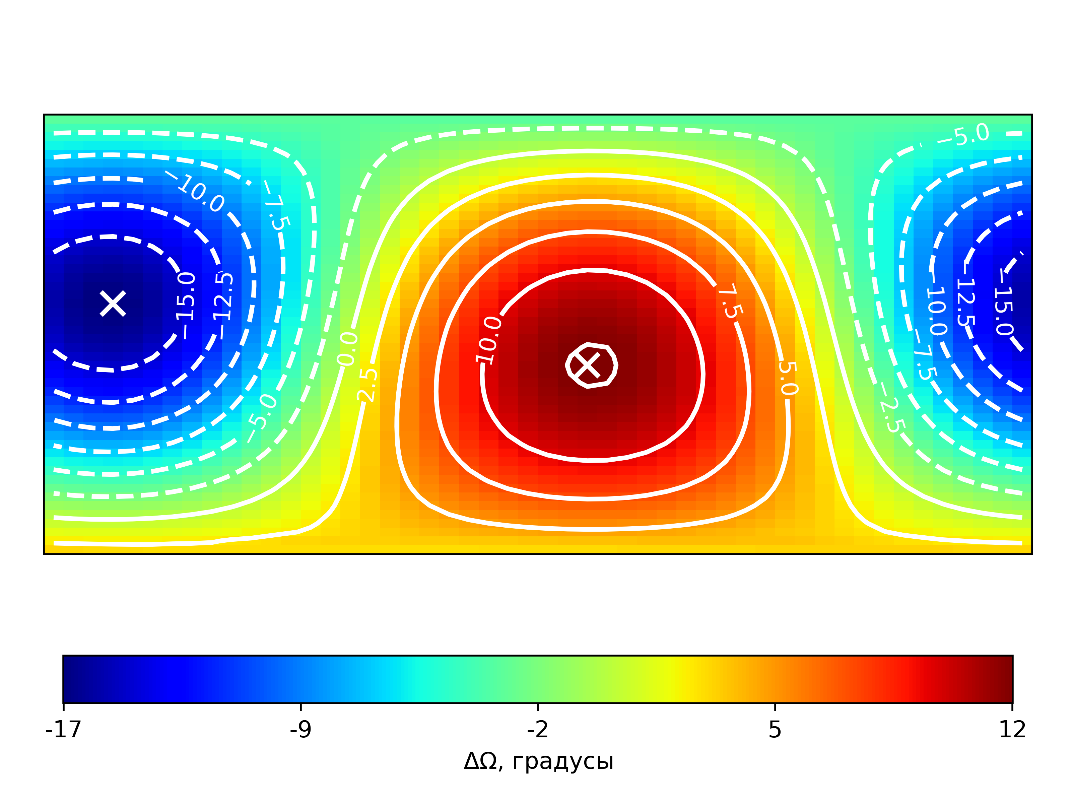 12
30
42
49
-17
-62
-96
-118
5
7
7
7
-9
-39
-62
-76
-2
-15
-27
-34
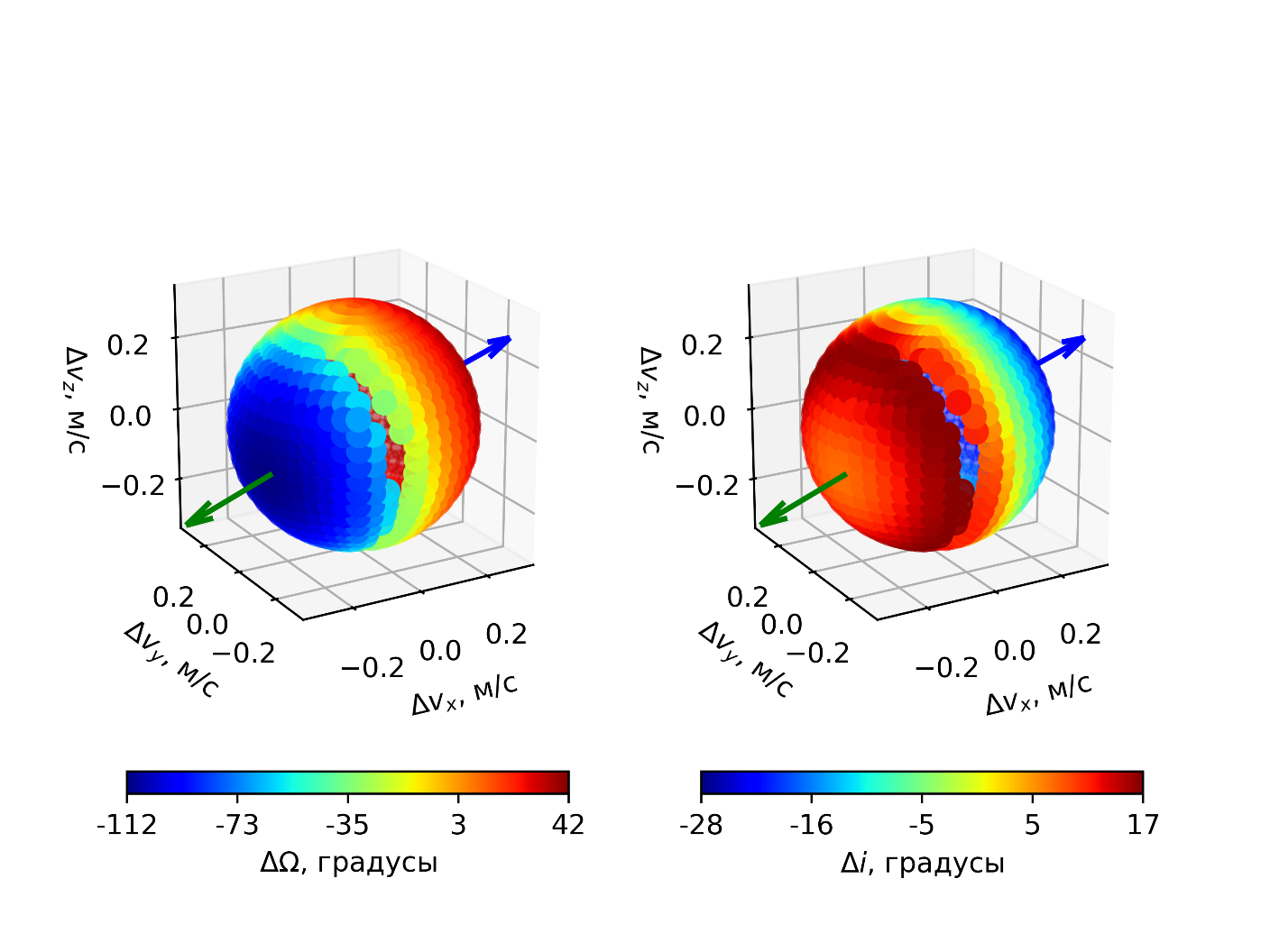 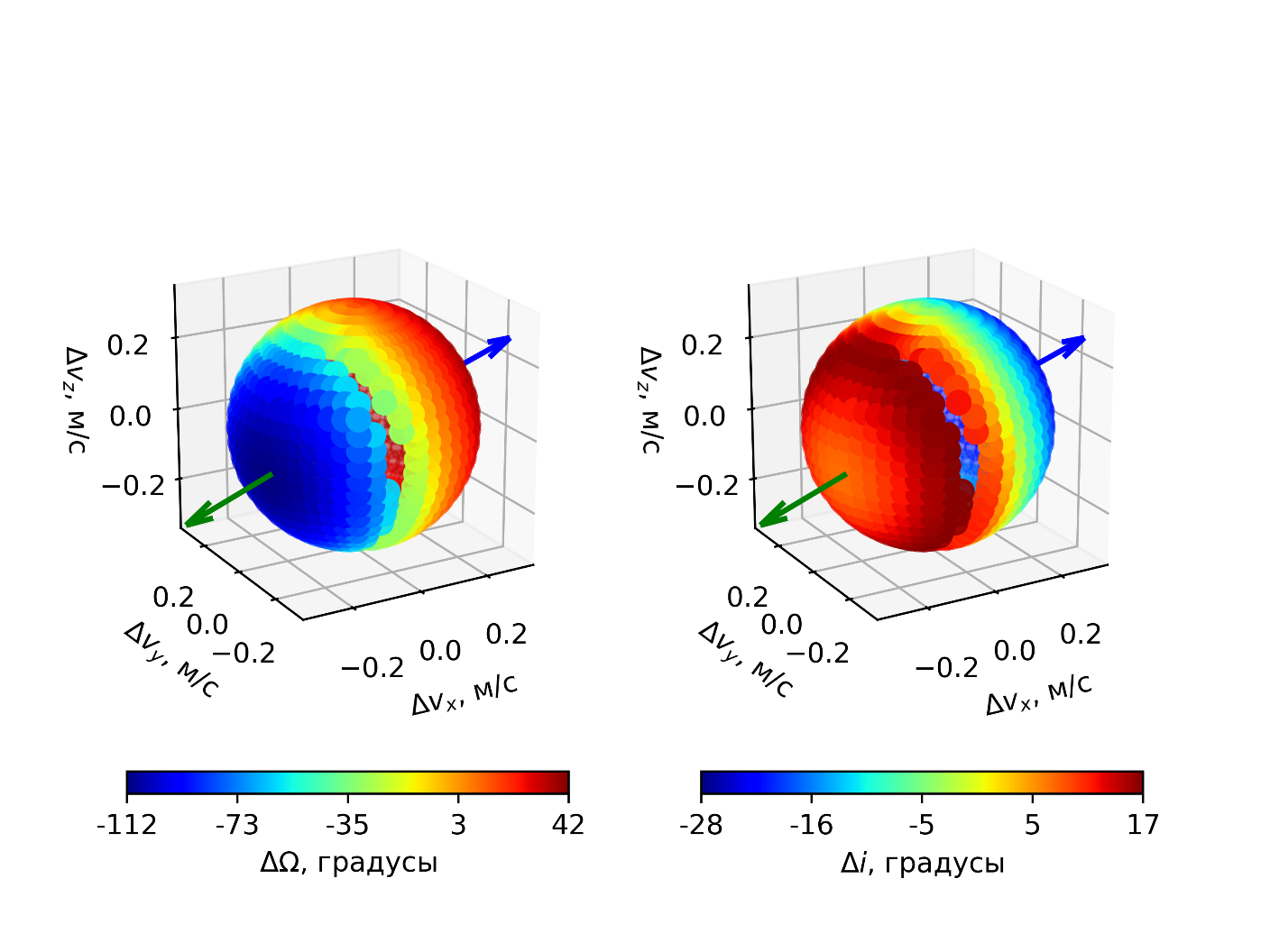 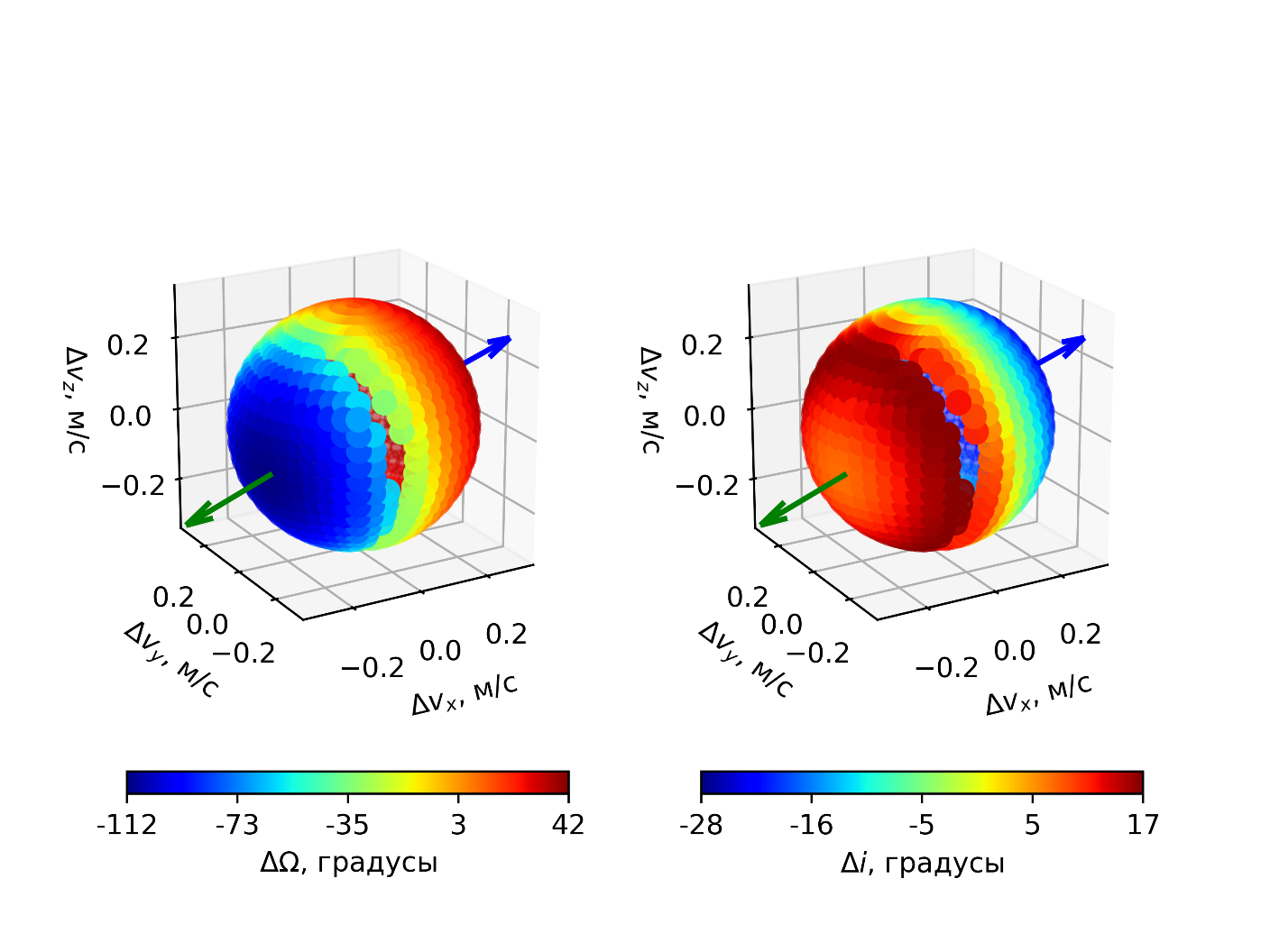 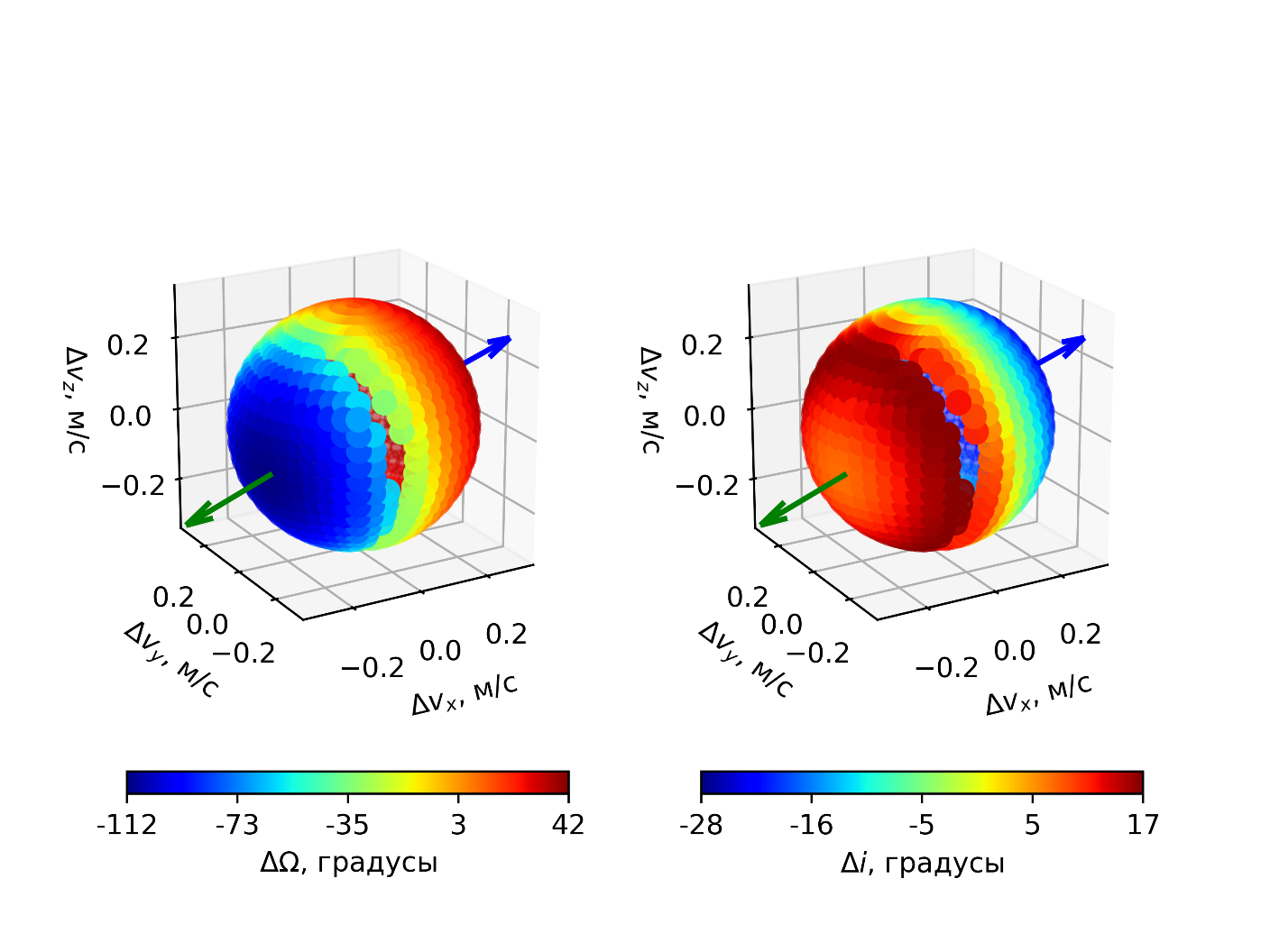 Изменение ДВУ при фиксированном времени приложения импульса
Сравнение с другой схемой
Carletta, S. A. Single-Launch Deployment Strategy for Lunar Constellations. Appl. Sci. 2023, 13, 5104. https://doi.org/10.3390/app13085104
[Speaker Notes: Сравнение с другой ожнопусковой схемой
Карлетта: платформа с аппаратами отправляется в окрестность точки либрации, там аппараты выходят на низкоэнергетические траектории
dV_a – импульс для выхода на низкоэнергетическую траекторию
dV_er – импульс для достижения целевого наклонения и высоты перицентра
dV_c – импульс для достижения целевых большой полуоси и эксцентриситета]
Траектория 2: промежуточные результаты
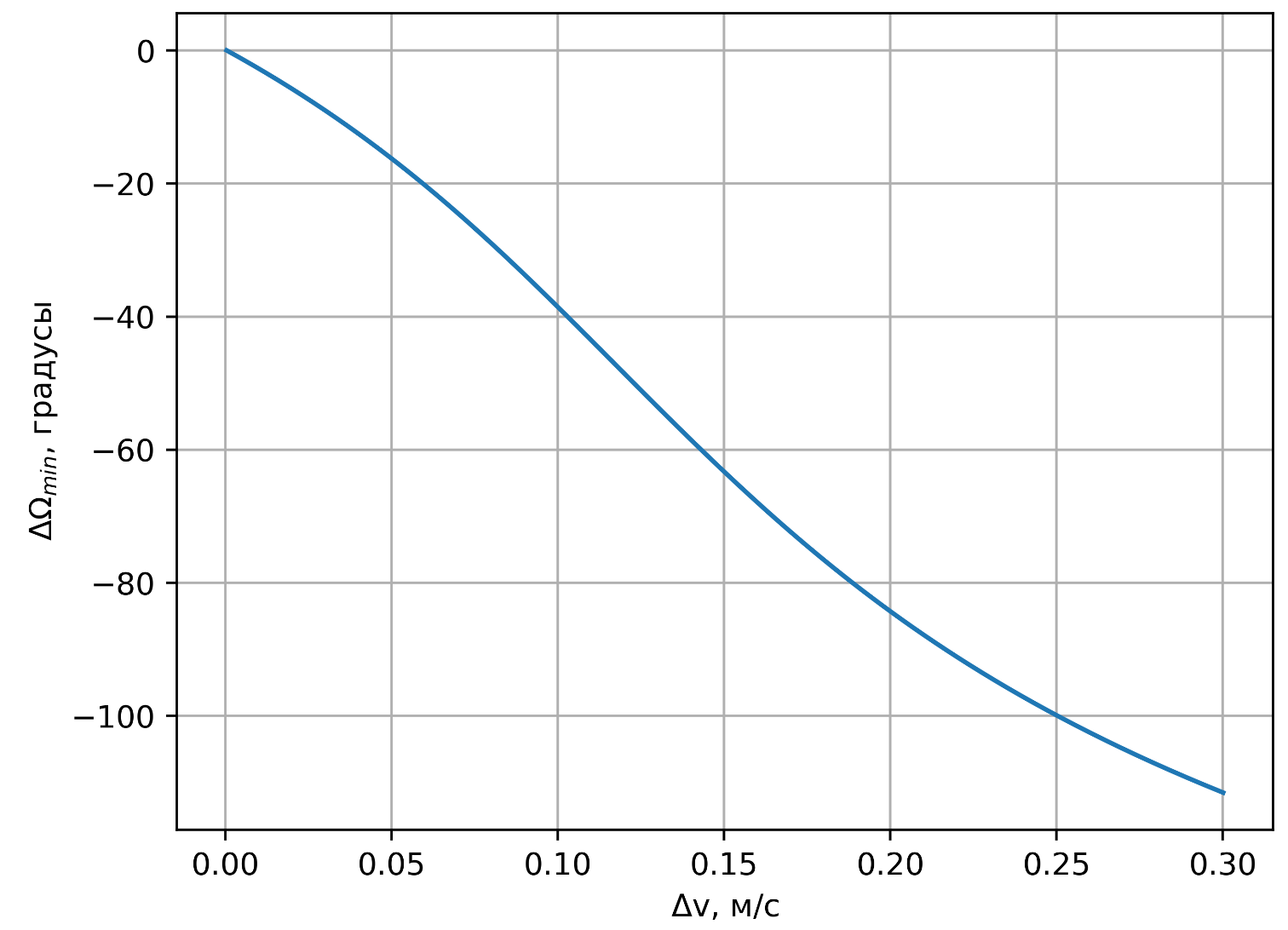 Траектория 3: промежуточные результаты
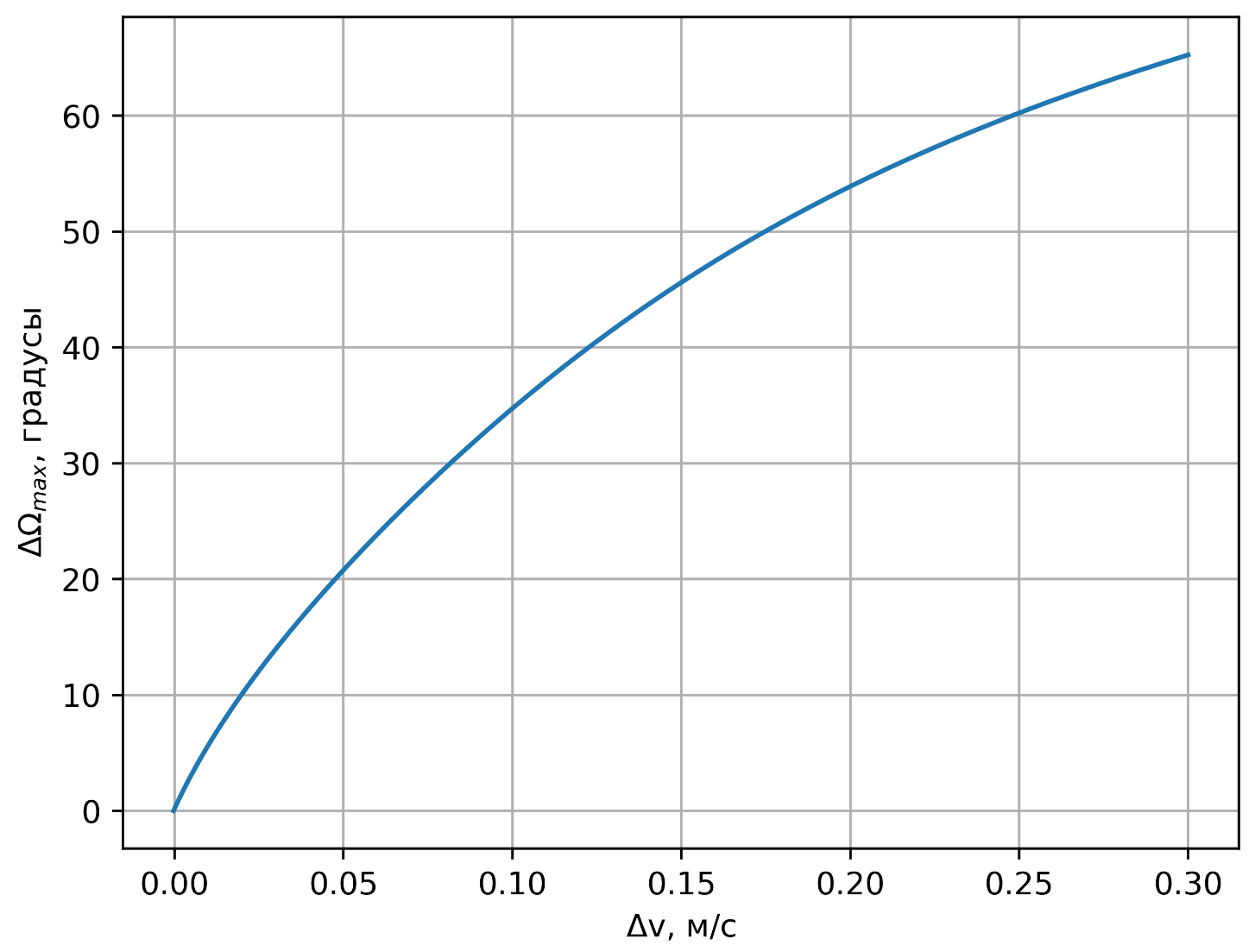 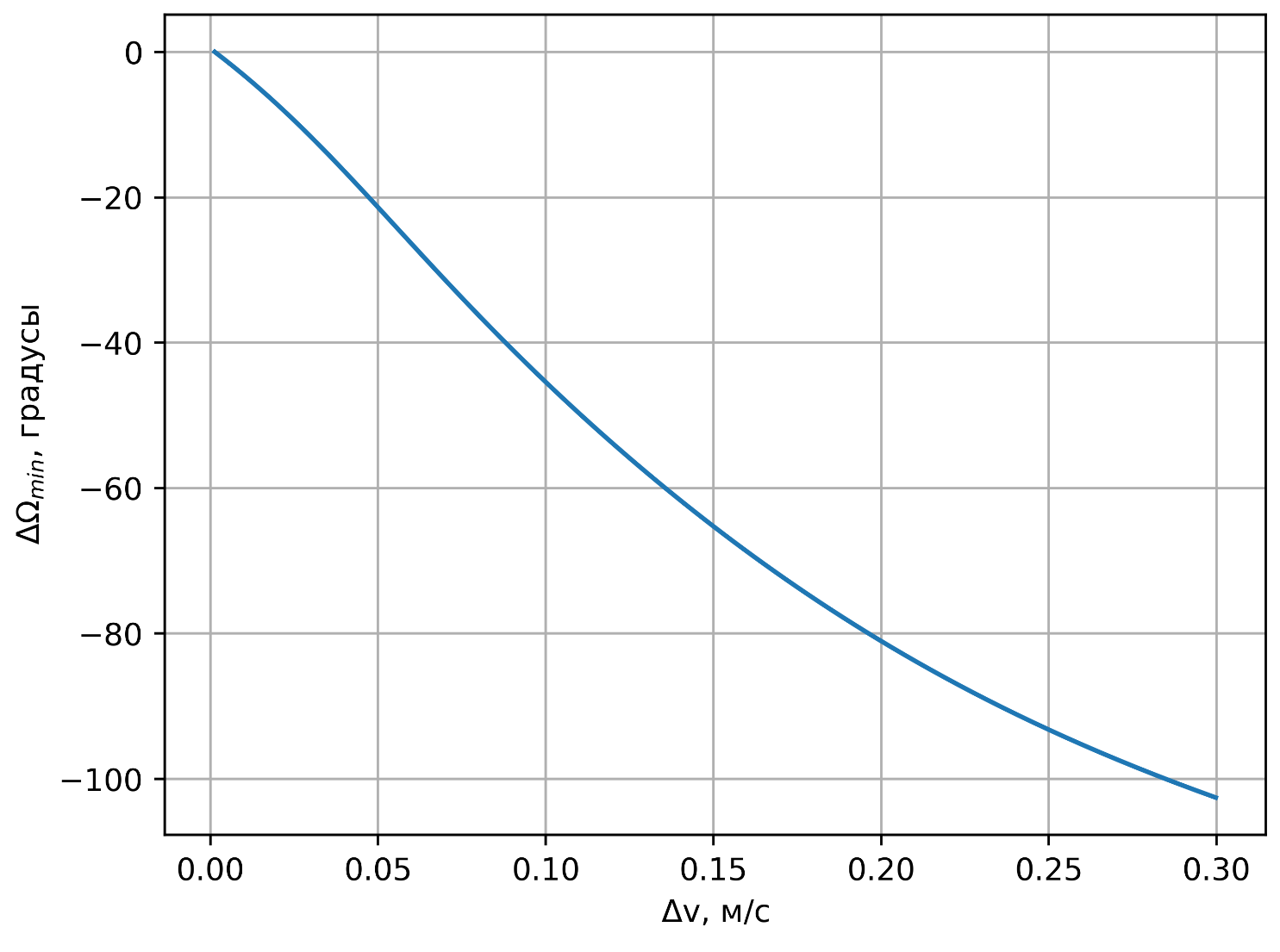